ePalvelu ITSE -messut
Heta Kolanen 22.5.2017 Hyvinkää
DIGITAALISAATIO-KÄRKIHANKE 2016−2018
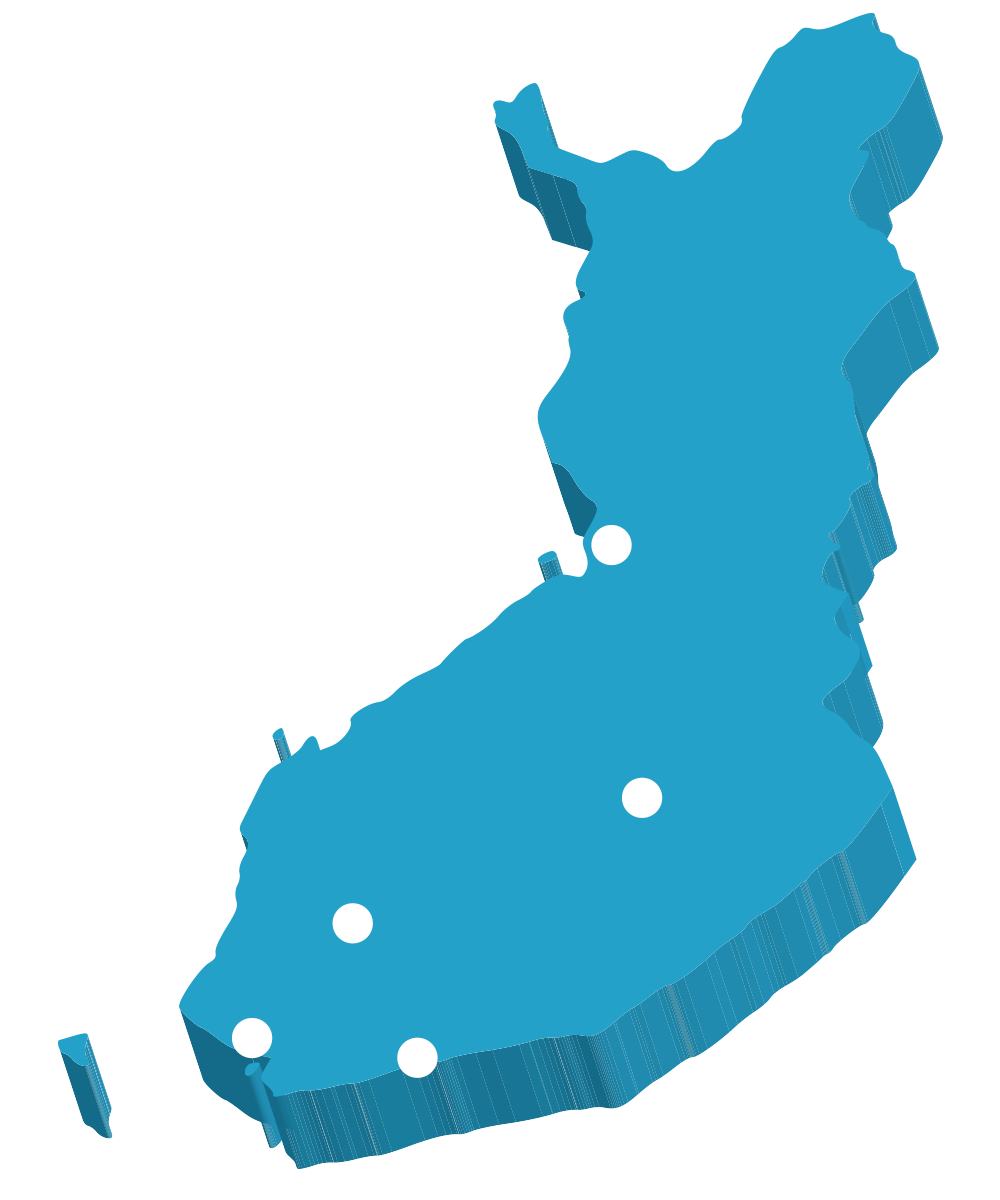 Yliopistosairaan-
hoitopiirien vaikutusalueella kaikki suomalaiset.


Palveluiden toimivuus, käytettävyys ja  saumattomuus kansallisella tasolla.


Rahoitusta sosiaali- ja terveysministeriöstä.
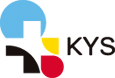 Pohjois-Pohjanmaan sairaanhoitopiiri (PPSHP)
Pohjois-Savon sairaanhoitopiiri (PSSHP)
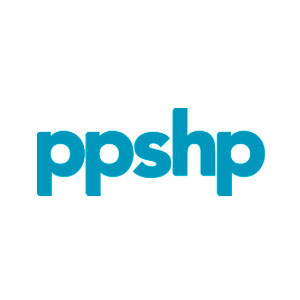 Oulu
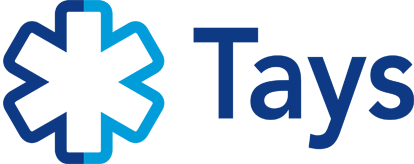 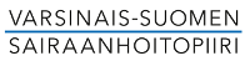 Pirkanmaan sairaanhoitopiiri (PSHP)
Varsinais-Suomen sairaanhoitopiiri (VSSHP)
Kuopio
Tampere
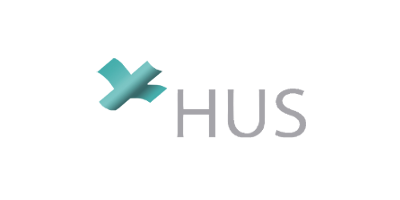 Helsingin ja Uudenmaan sairaanhoitopiiri (HUS)
Turku
Helsinki
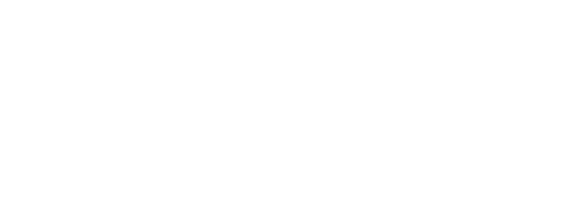 Virtuaalisairaala 2.0 -hankkeen tavoitteet
SAATAVUUS
ASIAKAS
AJANKÄYTTÖ JA KUSTANNUKSET
LAATU
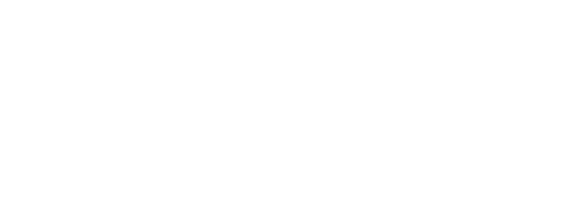 eTerVEYSPALVELUIDEN kehittämisen LÄHTÖKOHTA
AMMATTILAINEN
Arvontuotanto ja
hyödyt
Parhaat
palveluinnovaatiot löytyvät sieltä, missä kansalainen, potilas, ammattilainen ja organisaatio kaikki hyötyvät.
KANSALAINEN POTILAS
Arvontuotanto ja hyödyt
ORGANISAATIO
KANSALLINEN SOTE-YMPÄRISTÖ
Kustannus-hyöty
Ansaintamalli
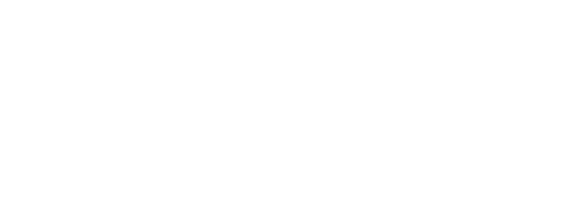 MILLAISTA ARVOA PALVELUT TUOTTAVAT
Potilaan voimaantuminen ja motivaatio
Ajasta ja paikasta riippumatonta tukea ja tietoa
Yksilöllinen hoitosuunnitelma näkyväksi
Puhelimet soivat vähemmän
Kotoa kotiin
Selkeä info ja potilasohjeet
Uusia etätyön mahdollisuuksia
Omahoito-ohjeet visuaalisiksi ja motivoiviksi
Automatisoidaan se mikä voidaan
YHTEINEN ARVONTUOTANTO
Motivaatio oma terveyden huoltoon; palkitseminen ja kannustus
Oman osaamisen hyötykäyttö
Kommunikaatioväylä ammattilaisen tavoittamiseksi
Tutkimuksen potentiaali
ASIAKKAAT MUKANA KEHITTÄMISEN KAARESSA
JOUKKOISTAMINEN
TESTAUSRAATI
OSALLISTAMINEN
ASIAKASRAATI
Käyttöönotto

Jatkuva kehittäminen
Kartoitus

otakantaa.fi
Tuotanto
Palvelusuunnittelu

Kokemusasiantuntijat
VIRTUAALISAIRAALA 2.0 -HANKKEEN OSA-ALUEET
Innovaatiofarmi

Innovaatiopajat
Teknologian skannaus
Pilotointi ja testaus
Koneäly, IOT, big data
Kansainvälinen ja kansallinen yhteistyö

Tutkimus, vaikuttavuus ja arviointi
Tutkimusyhteistyö ja - ohjelmat
Validointi
Tutkijan työkalut ja data-analysoinnin osaaminen
Palvelutuotanto ja käyttöönotto

Palvelukokonaisuudet valituille, kansallisesti merkittäville potilasryhmille 
Oire/sairauskohtaiset;
Informaatio- ja neuvontapalvelut
Itsehoito- ja omahoitopalvelut
Oirenavigaattorit, neuvopuntarit
Hoitopolkuihin integroituja palveluita ja sovelluksia
Ammattilaisen työkalut
Kansalaisviestintä
Palveluiden kehittäminen ja toiminnan muutos

Kehittämisen malli
Kehittäjien resursointi ja verkosto
Osaamiskeskukset
PALVELUTUOTANTO
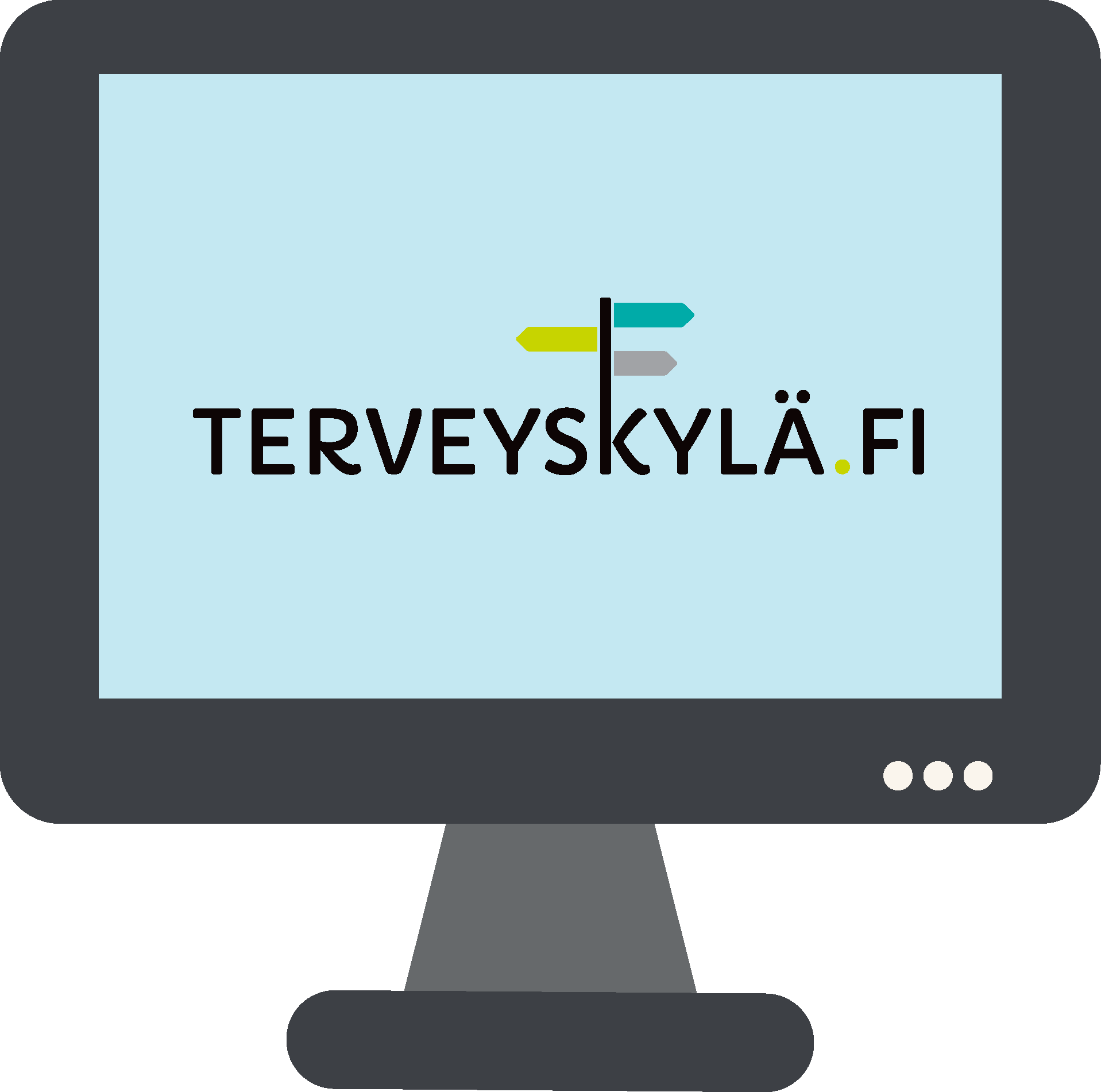 Ammattilaisille
Digipalvelut potilaiden hoitopolun osana
Kansalaisille avoimet palvelut
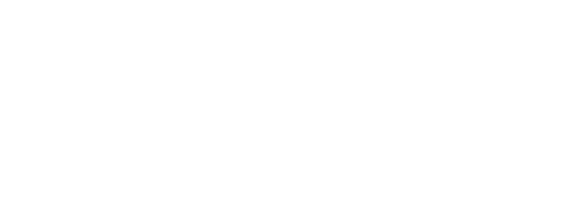 PALVELUTUOTANTO
Kansallinen
palveluväylä

Omakanta.fi
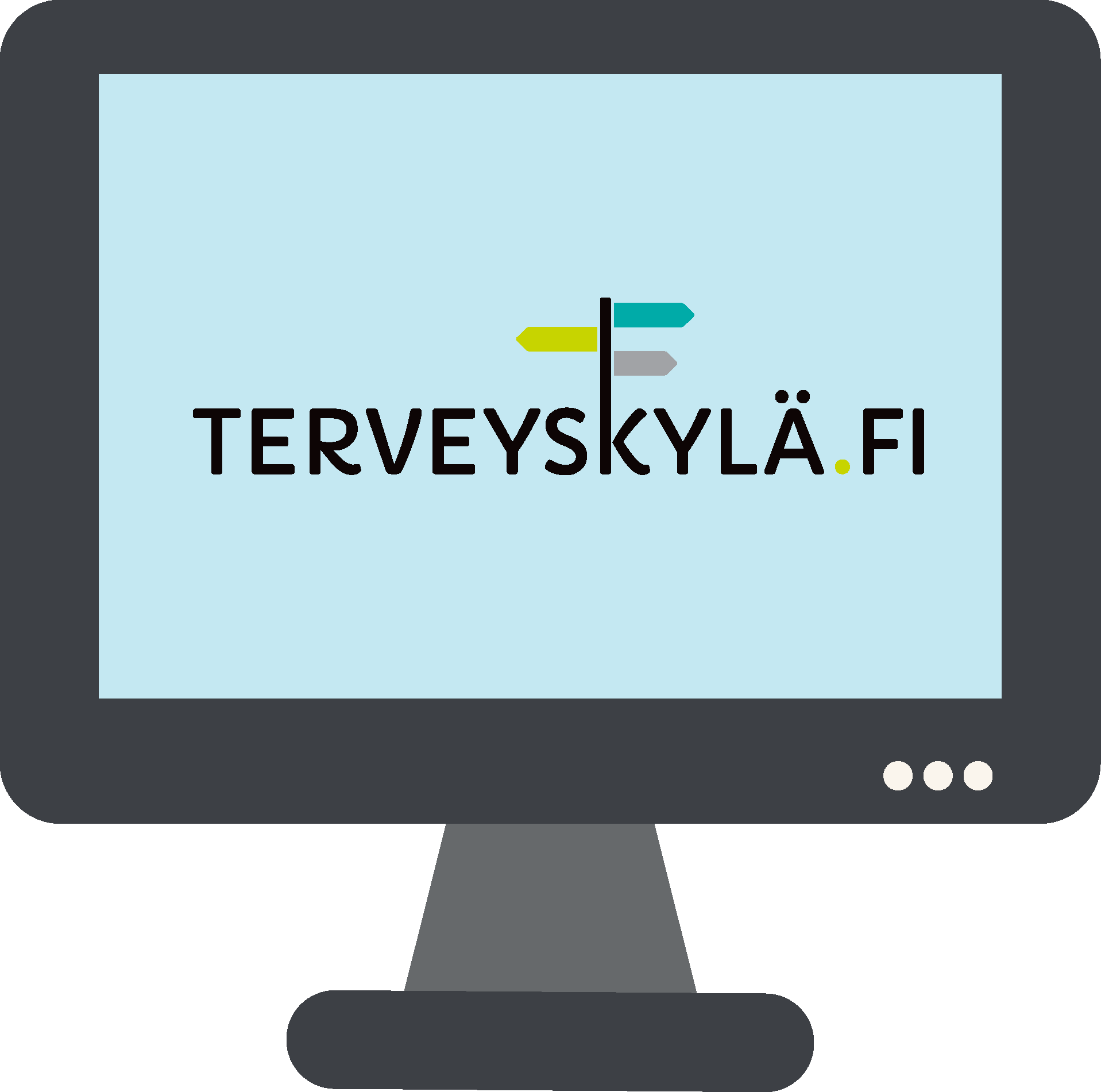 Ammattilaisille
Diagnosoinnin työkalut
Etävastaanotot
eKonsultaatiot
Hoito-ohjeet digimuodossa
Digipalvelut potilaiden hoitopolun osana
Sovellukset/
sensorit
Omahoito/ 
omaseuranta
Kommunikointi
Tuki/valmennus
terapia/etähoito
Tutkijan työkalut
Oirepuntari
Sovellukset
Laitteet, mittarit
Yksilöllinen
hoitosuunnitelma potilaan näkyville
Tunnistautuminen
Tutkimussuostumus
Kansalaisille avoimet palvelut
Omapolku- asiakkuustili
Informaatio- 
ja neuvonta-
palvelut
Osallis- taminen
Vertais-
tuki
Palveluesittelyt
Tekninen ja toiminnallinen
 arkkitehtuuri
Oirekohtaiset
puntarit
Palvelu-ohjaus
Itse- ja 
omahoitopalvelut
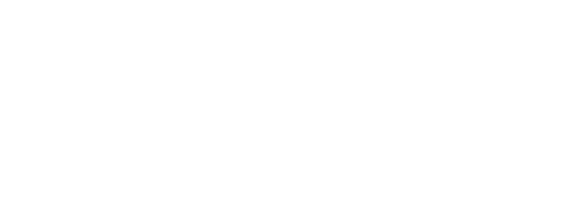 POTILAAN POLKU TERVEYSKYLÄN TALOSSA
Potilaan digihoitopolku II
Tarvittaessa toiseen taloon
Käyn läpi
itsehoito-ohjelman
Voimaannun
Omahoito- ohjelmassa
Saan kutsun ja tunnistaudun
Potilaan digihoitopolulle, jonka erikoisalan ammattilaiset ovat laatineet kasvokkain tapahtuman hoidon rinnalle. Teen harjoituksia, luen ohjeita, arviointi oireita ja voin lähettää kysymyksen hoitajalle.
Oirepuntarissa 
vastaan kysymyksiin
Palveluohjaus
Luen, katselen ja kuuntelen informaatiota, neuvoja, ohjeita sekä tarinoita ja haastatteluja vertaisilta ja ammattilaisilta. Suosittelen lähimmäisilleni.
Google ohjaa Terveyskylään
Kirjaudun/tunnistaudun Terveyskylän Omapolku- asiakkuustilille. 
Voin kommunoida klinikan hoitajan kanssa, saan ohjeita ja voin varata vastaanotto/tutkimusaikoja.
Saan erityistason hoitoa, tulen toimenpiteeseen tai käyn seurannassa pitkäaikaissairauteni vuoksi
Saan tukea kotiutumiseen, seuraan oireitani ja valmistaudun seurantakäynneille, motivoidun kuntoutumisohjeiden suorittamiseen, elän sairauteni kanssa
Olen hakeutumassa hoitoon tai olen saanut jo kutsun erikoissairaanhoidon yksikköön ja odotan jonossa.
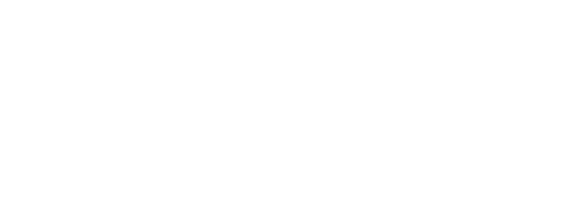 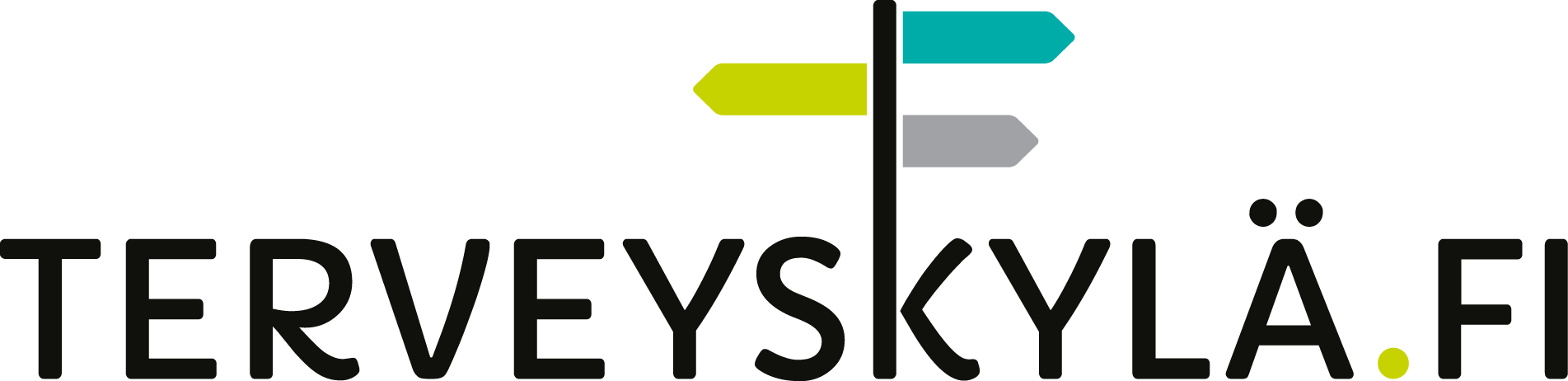 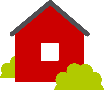 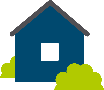 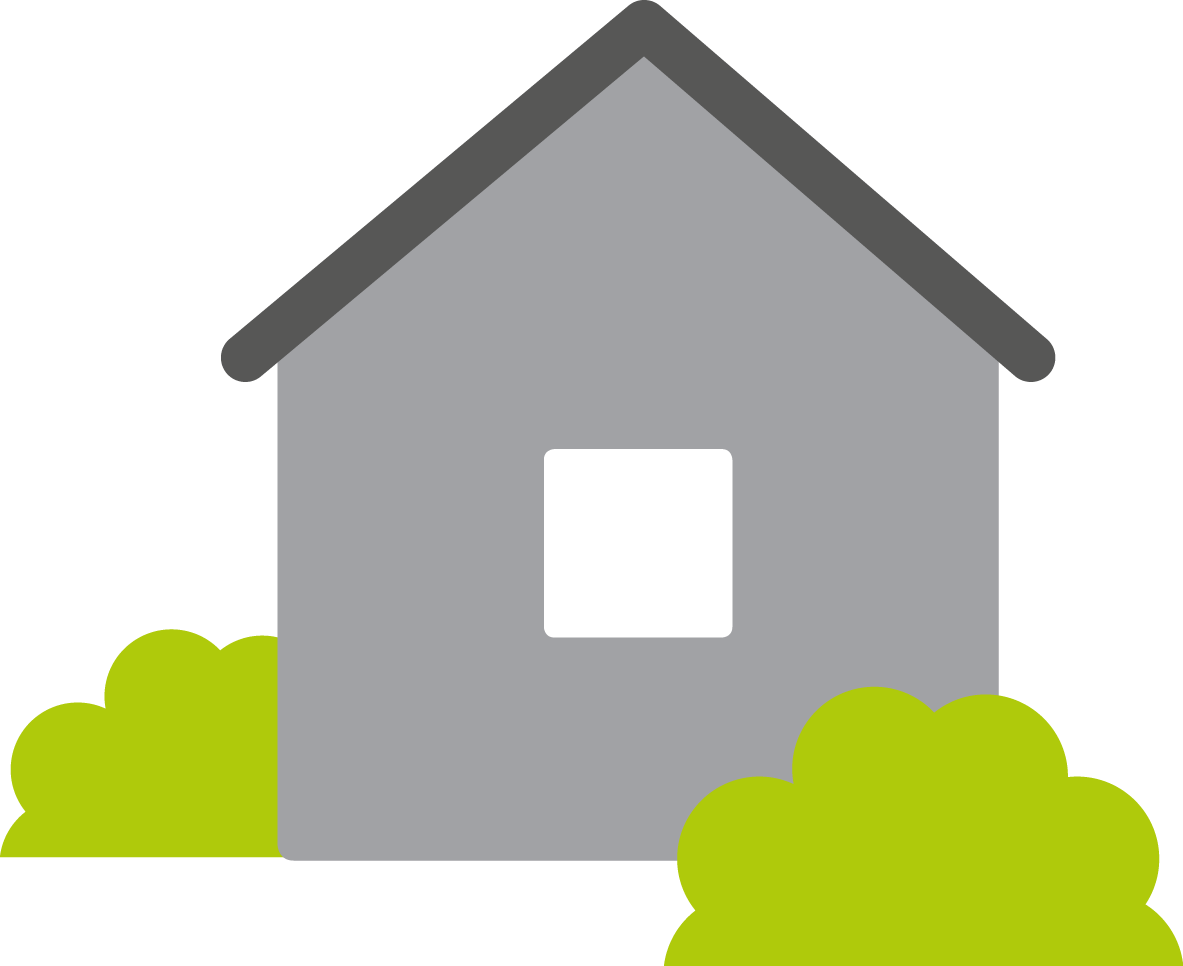 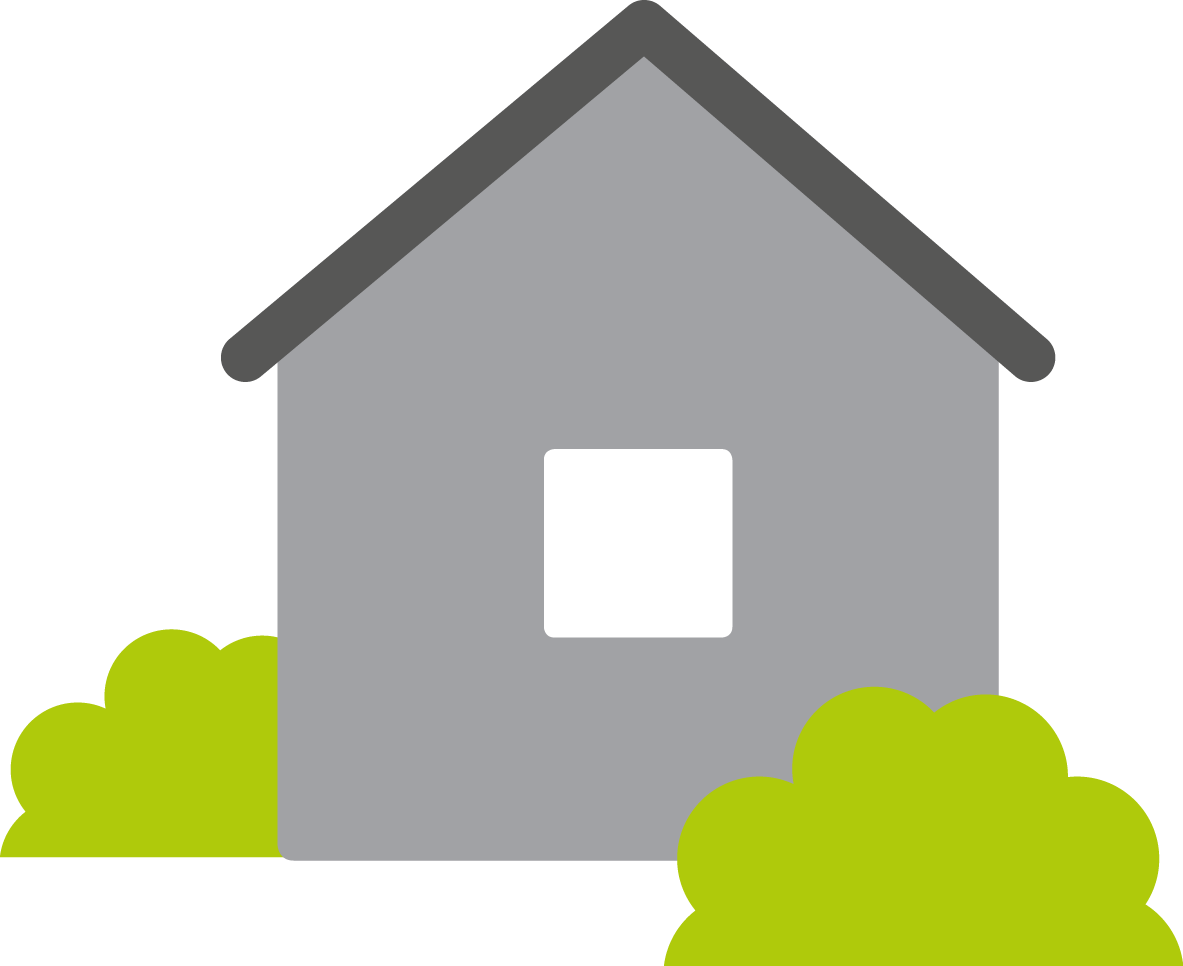 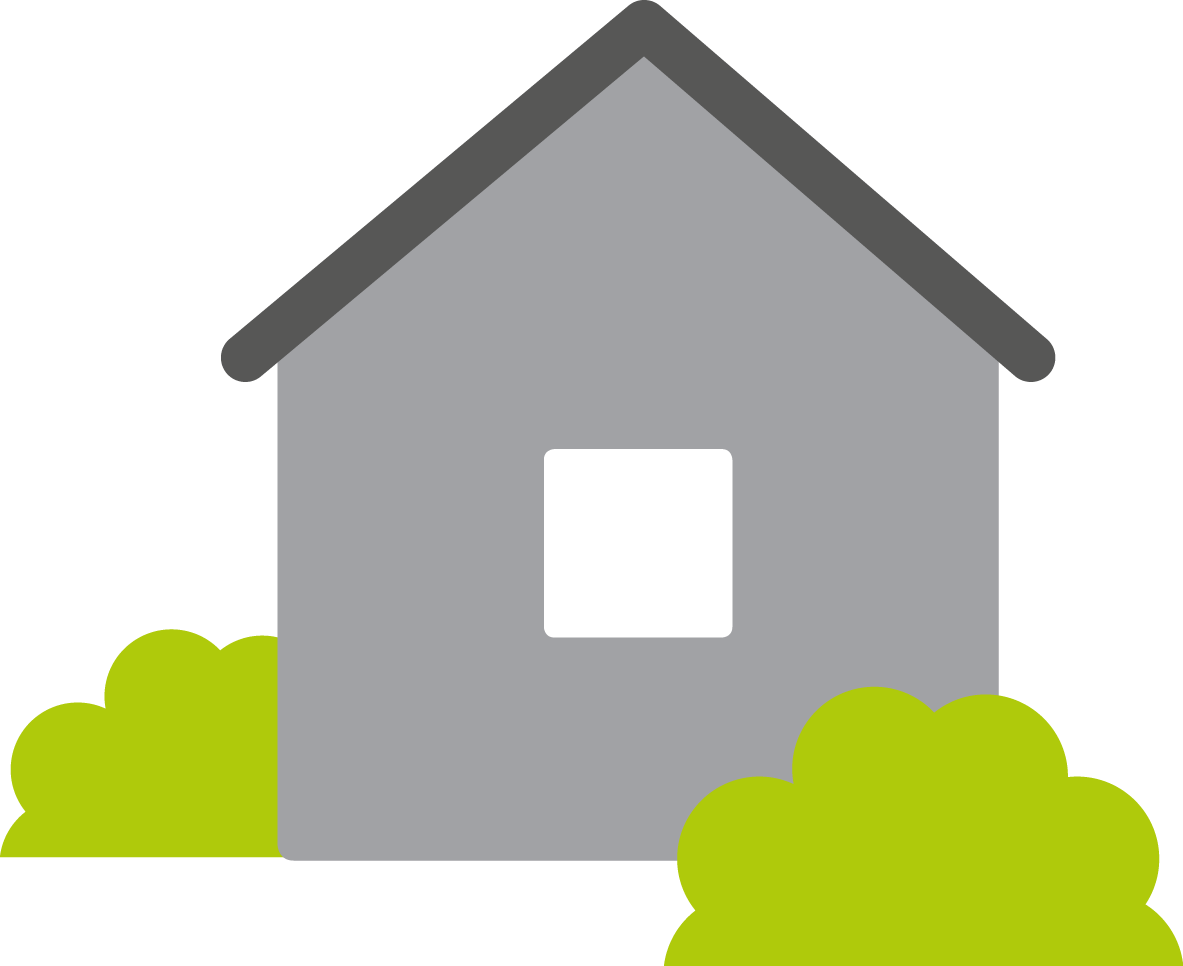 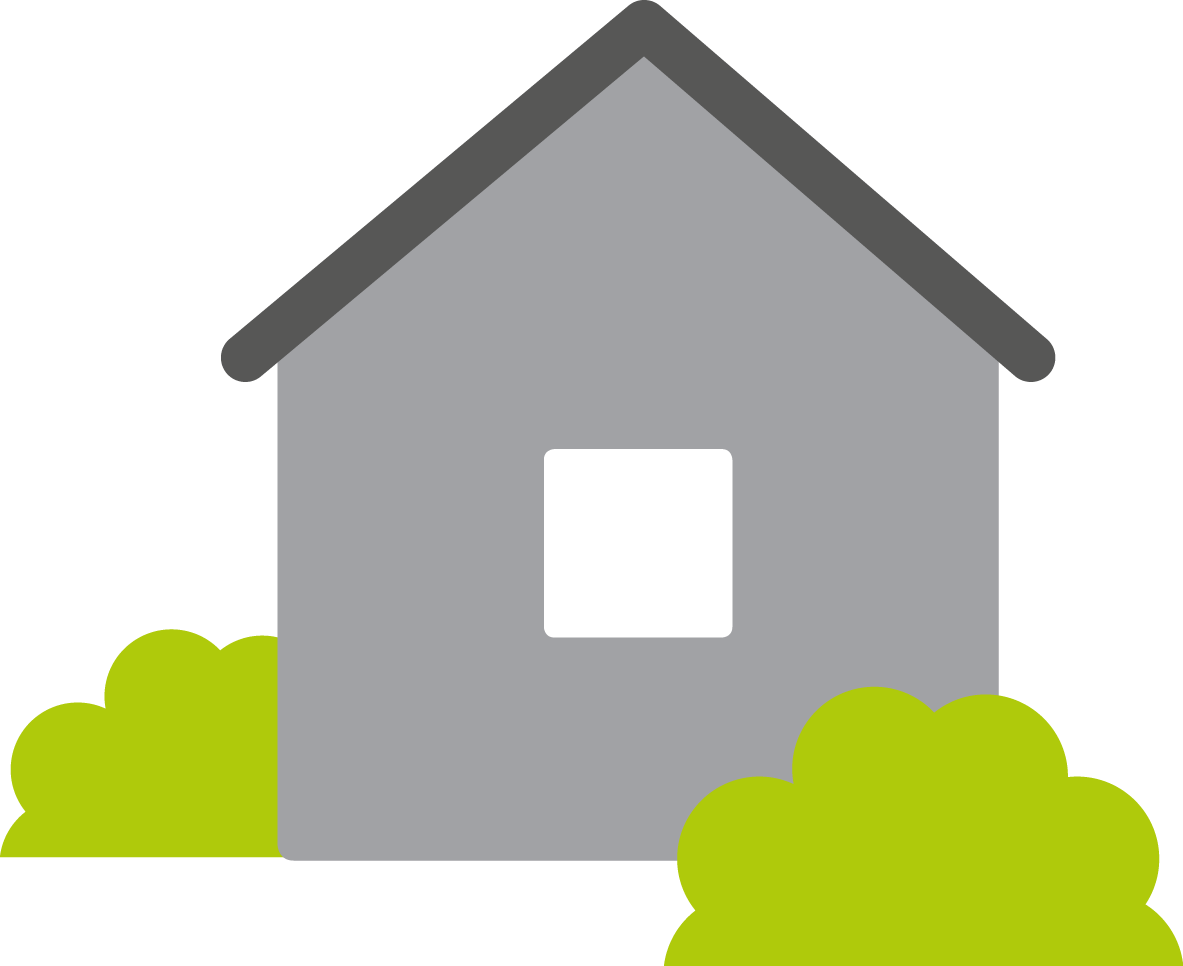 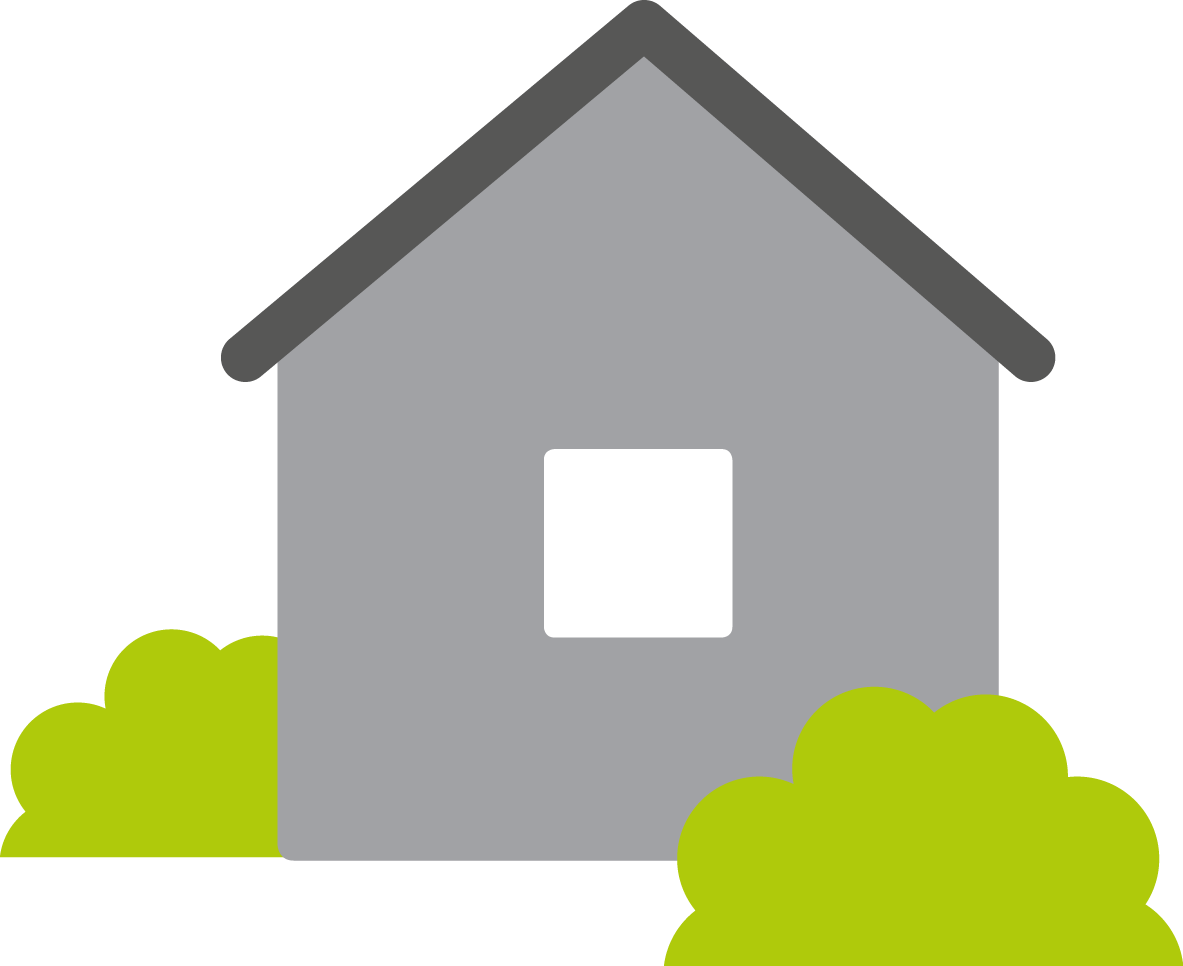 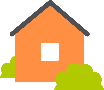 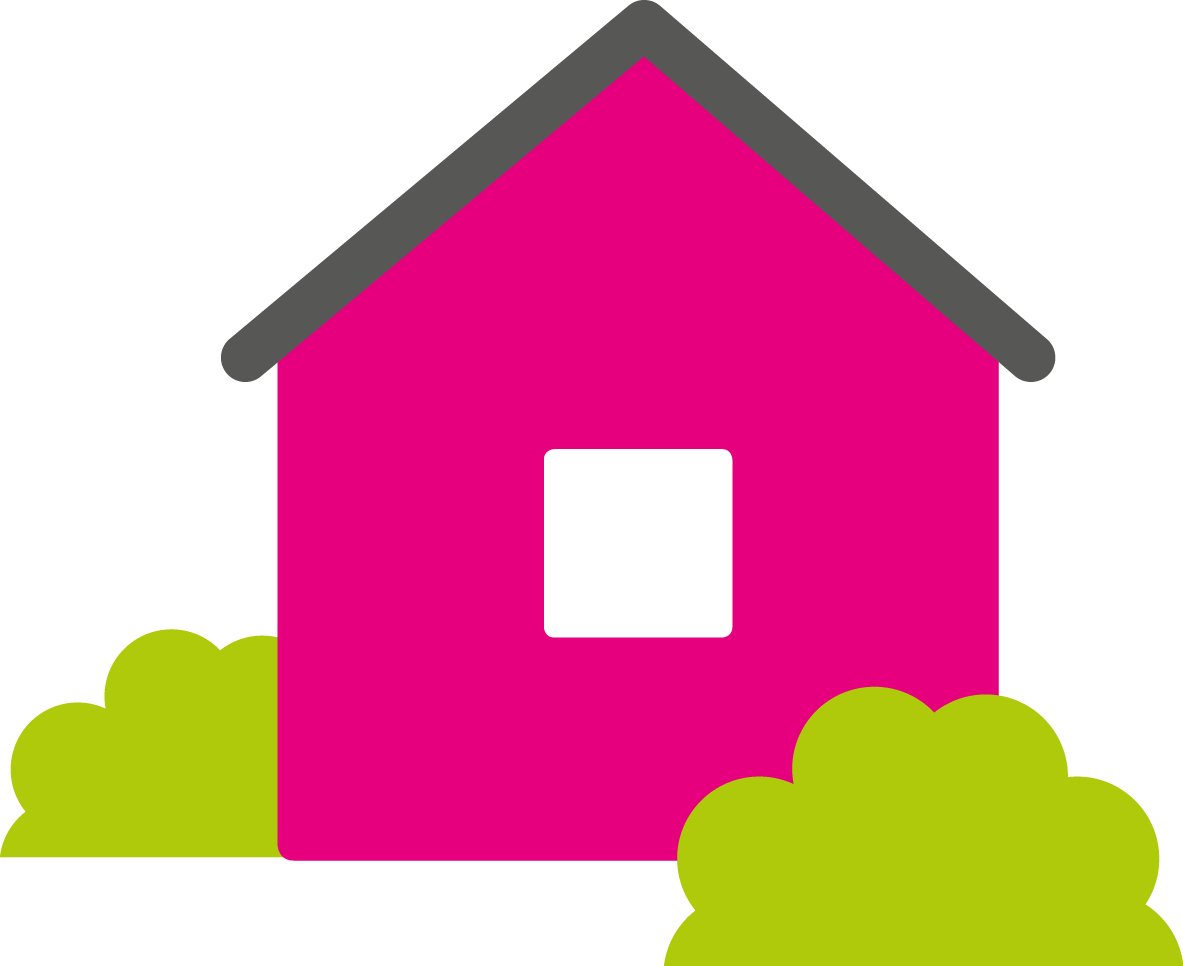 Sydän
Leikkaukseen
Lapset
Ihotaudit
Diabetes
Munuais
Vatsa
Aivo
Nais
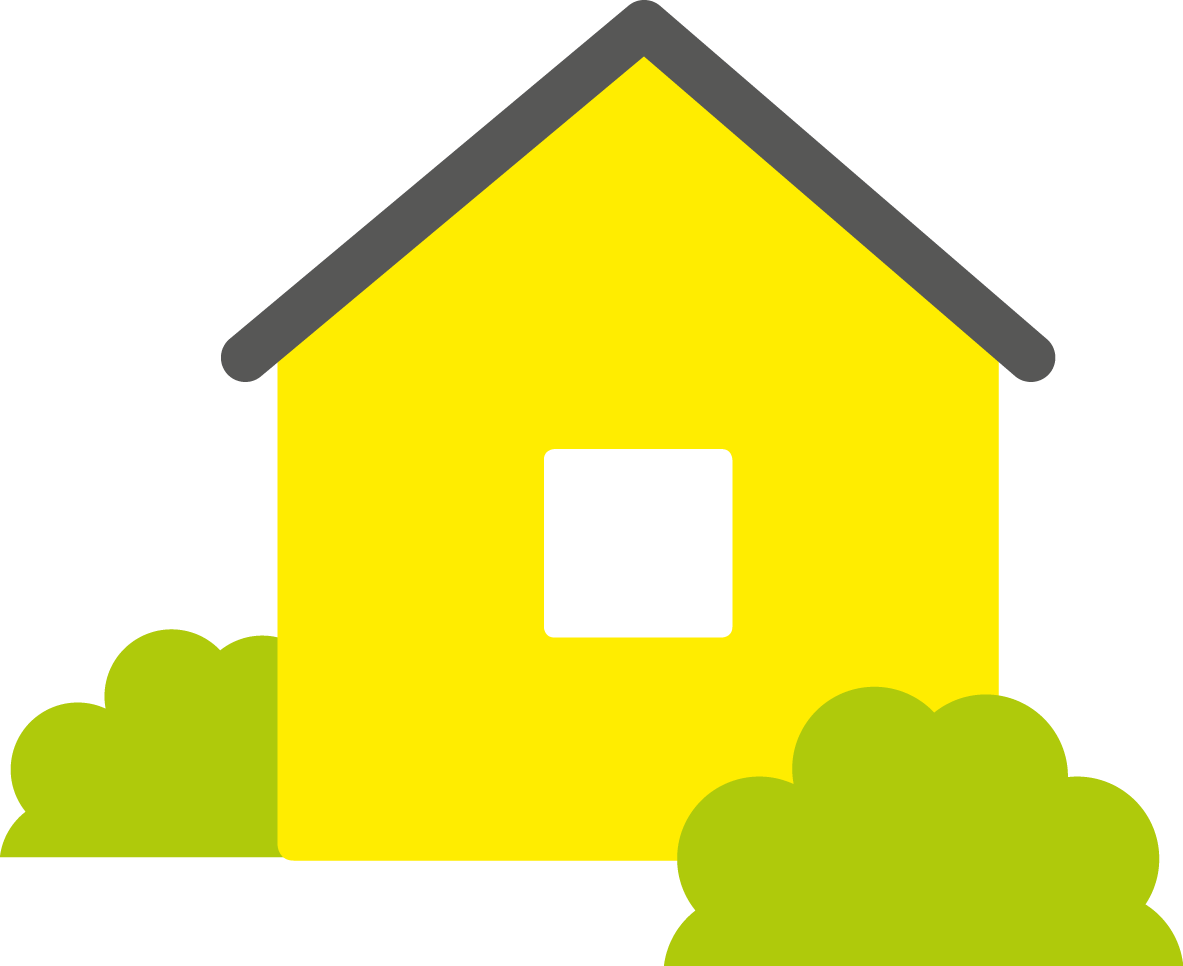 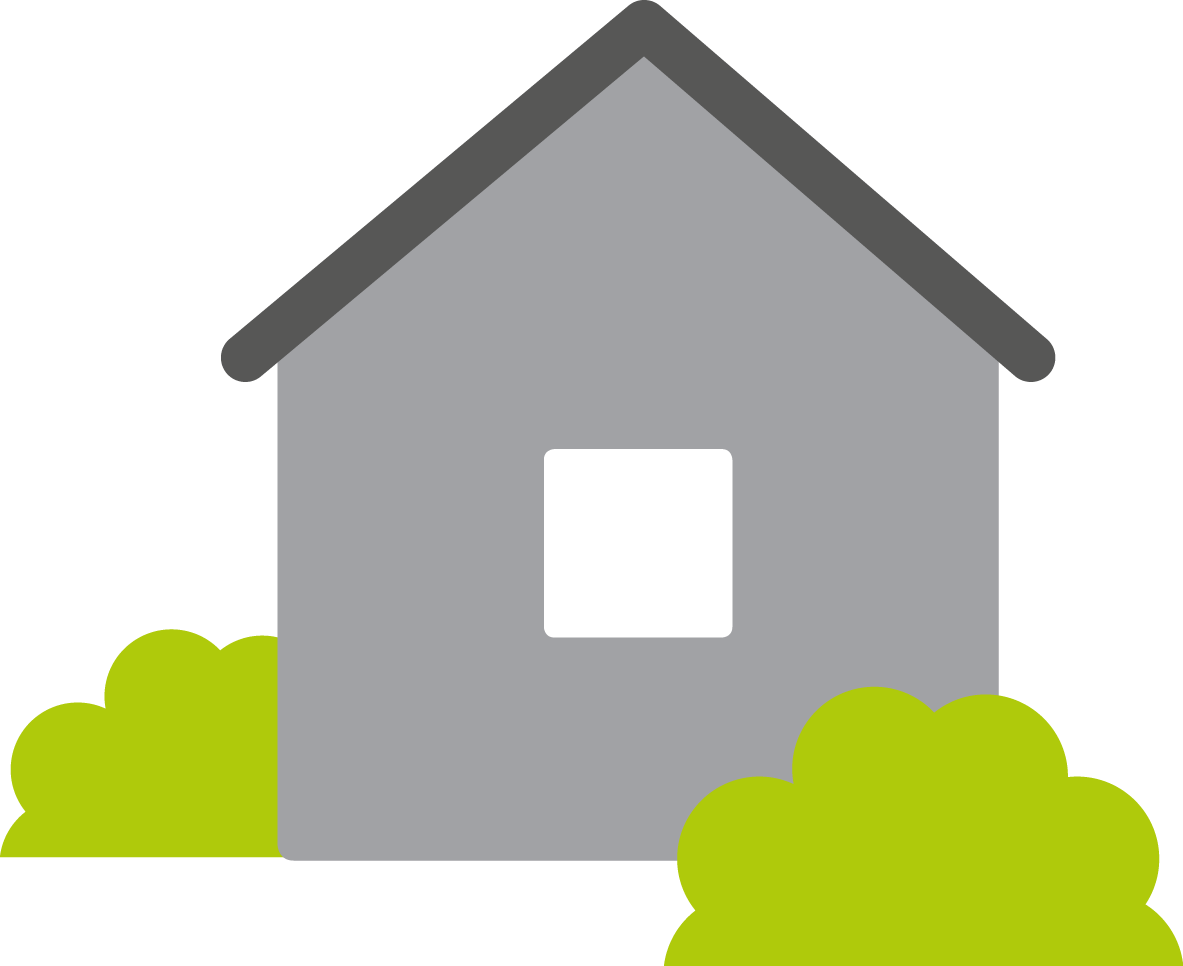 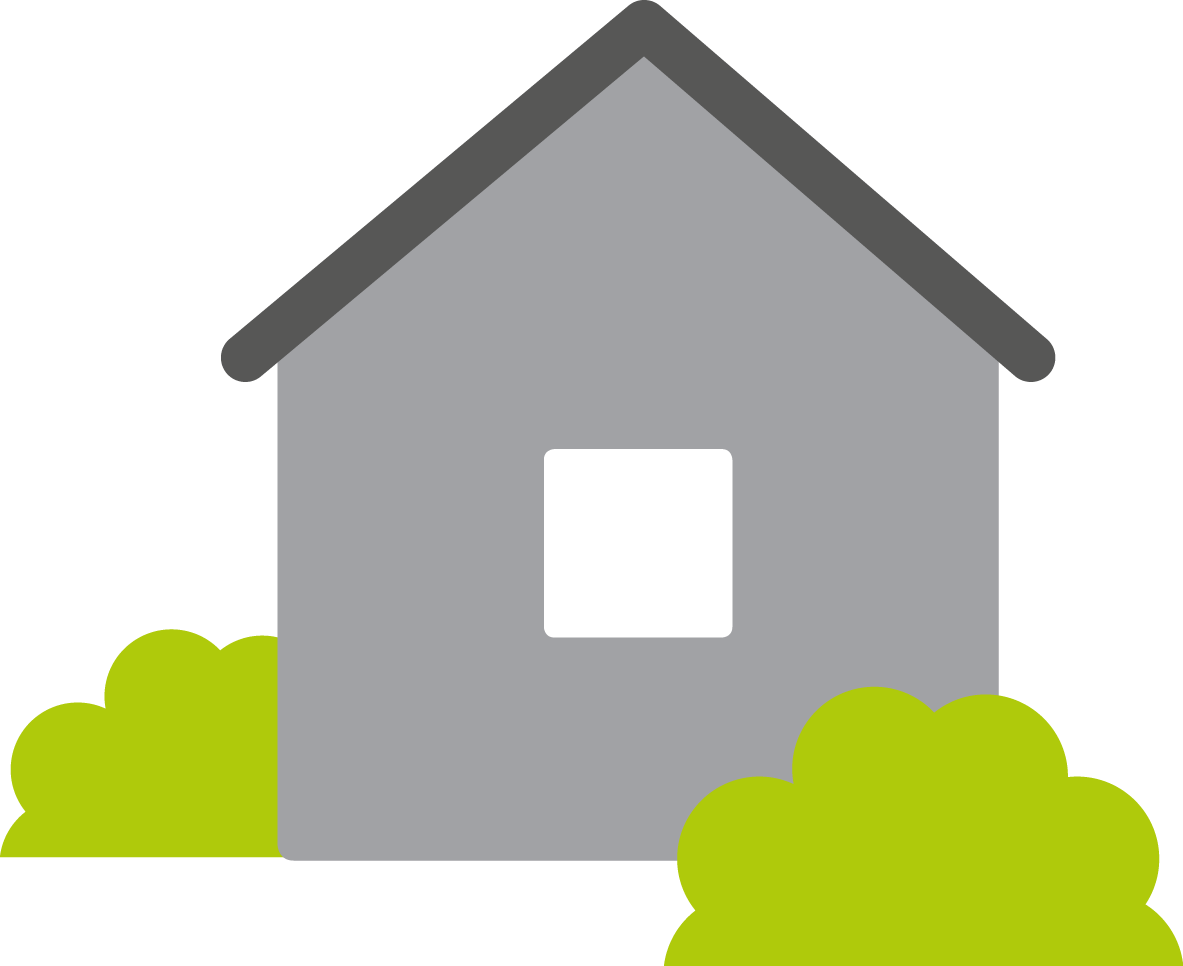 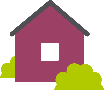 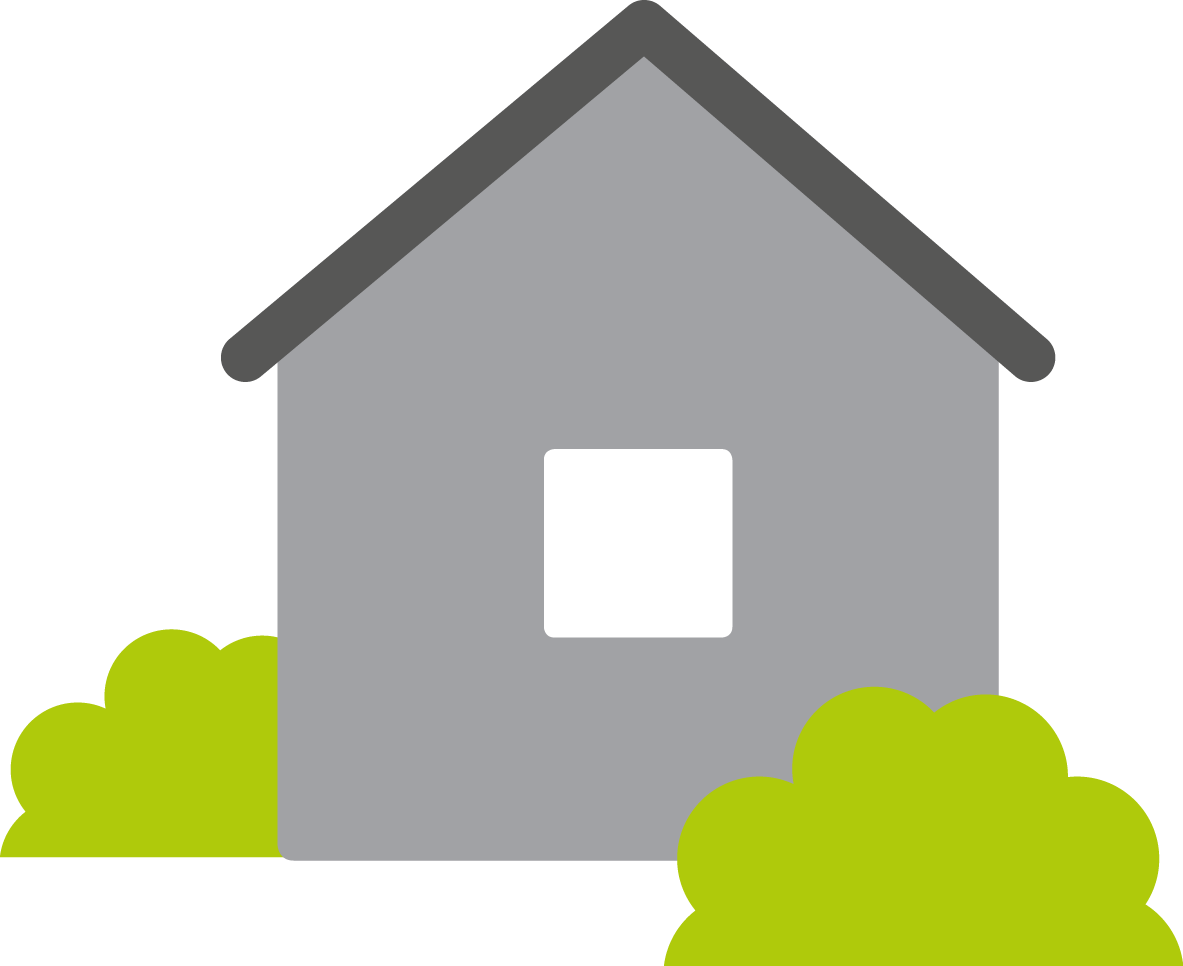 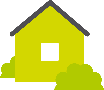 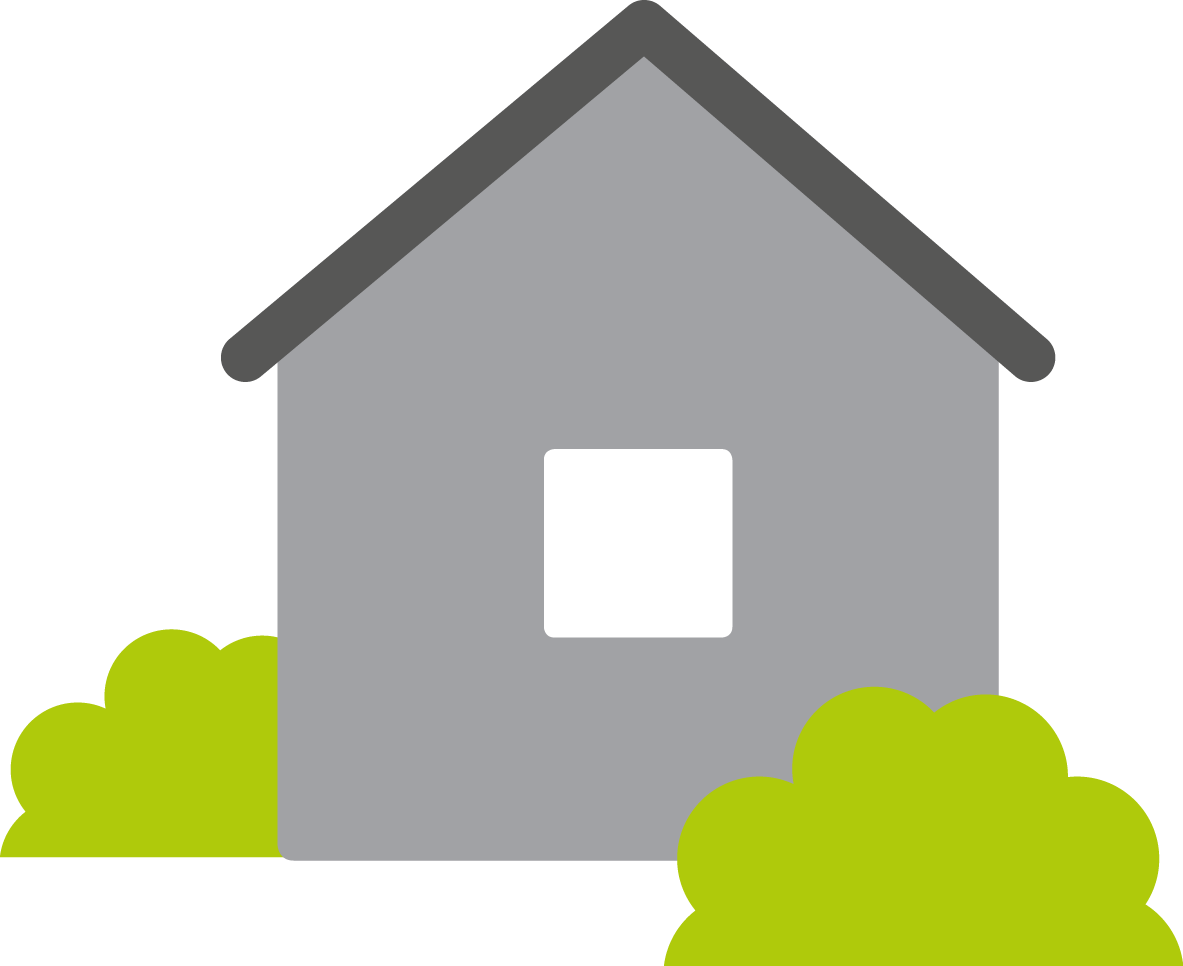 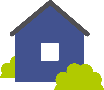 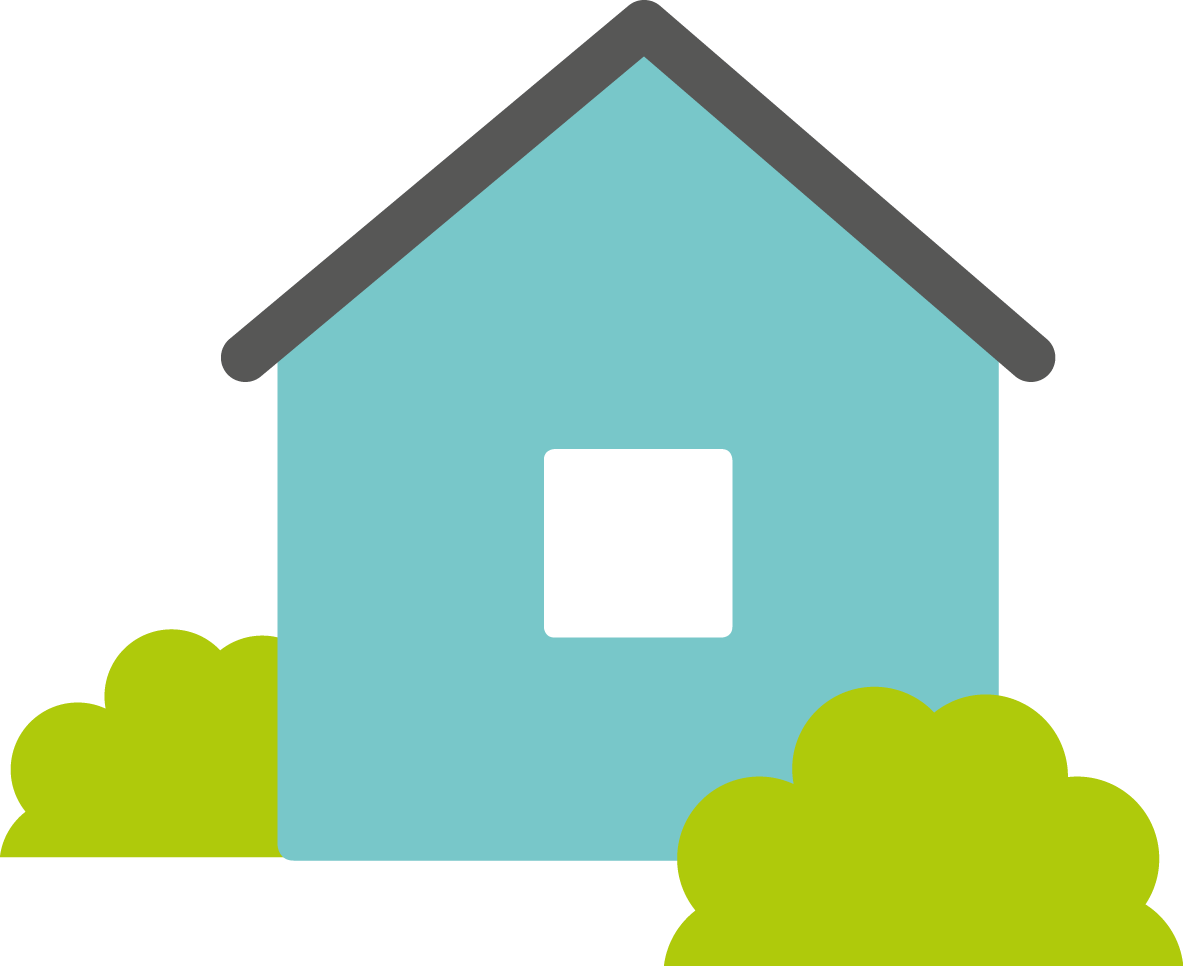 Painon-hallinta
Nuoret
Allergia & astma
Keuhko
Palliatiivinen
Infektio
Verisuoni
Syöpä
Kivun-hallinta
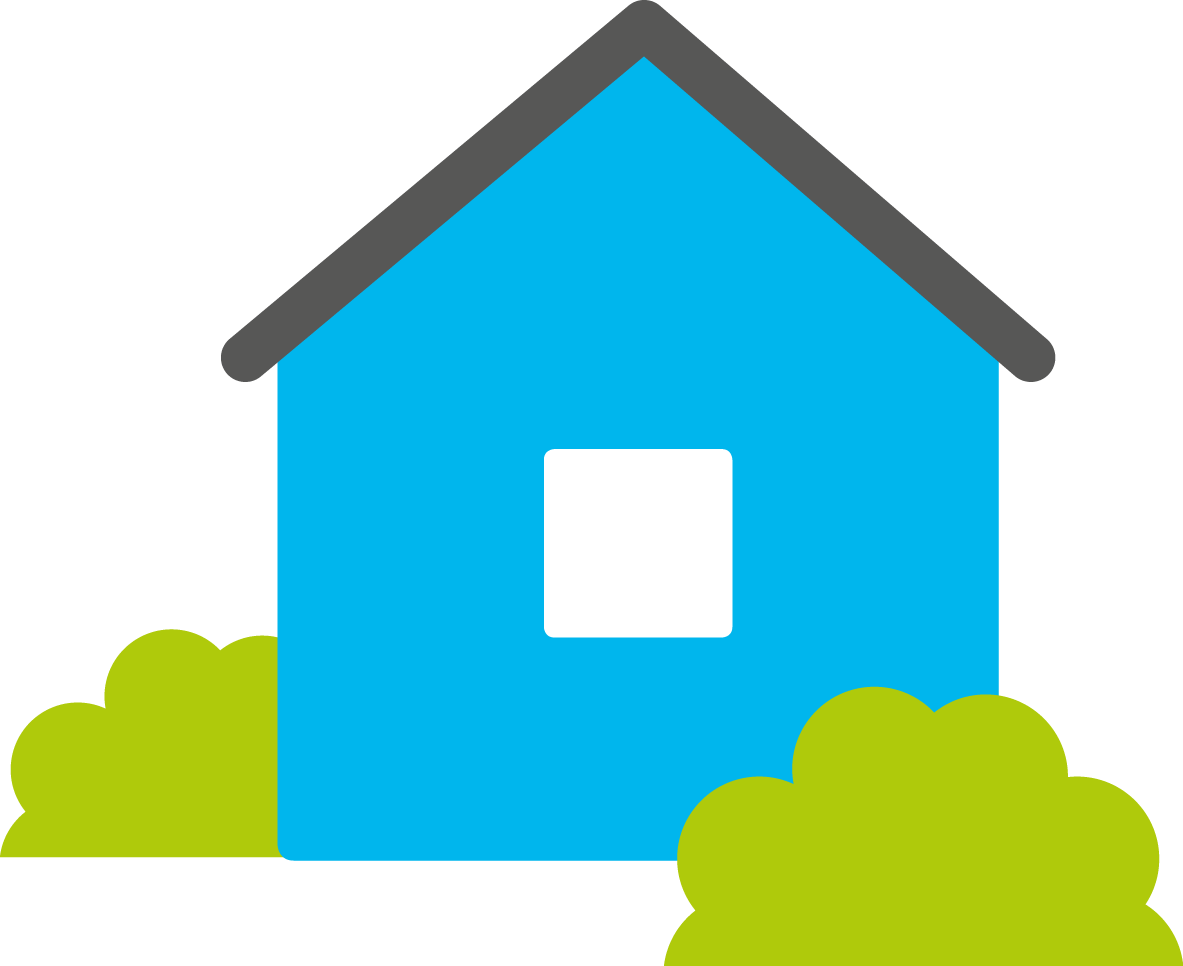 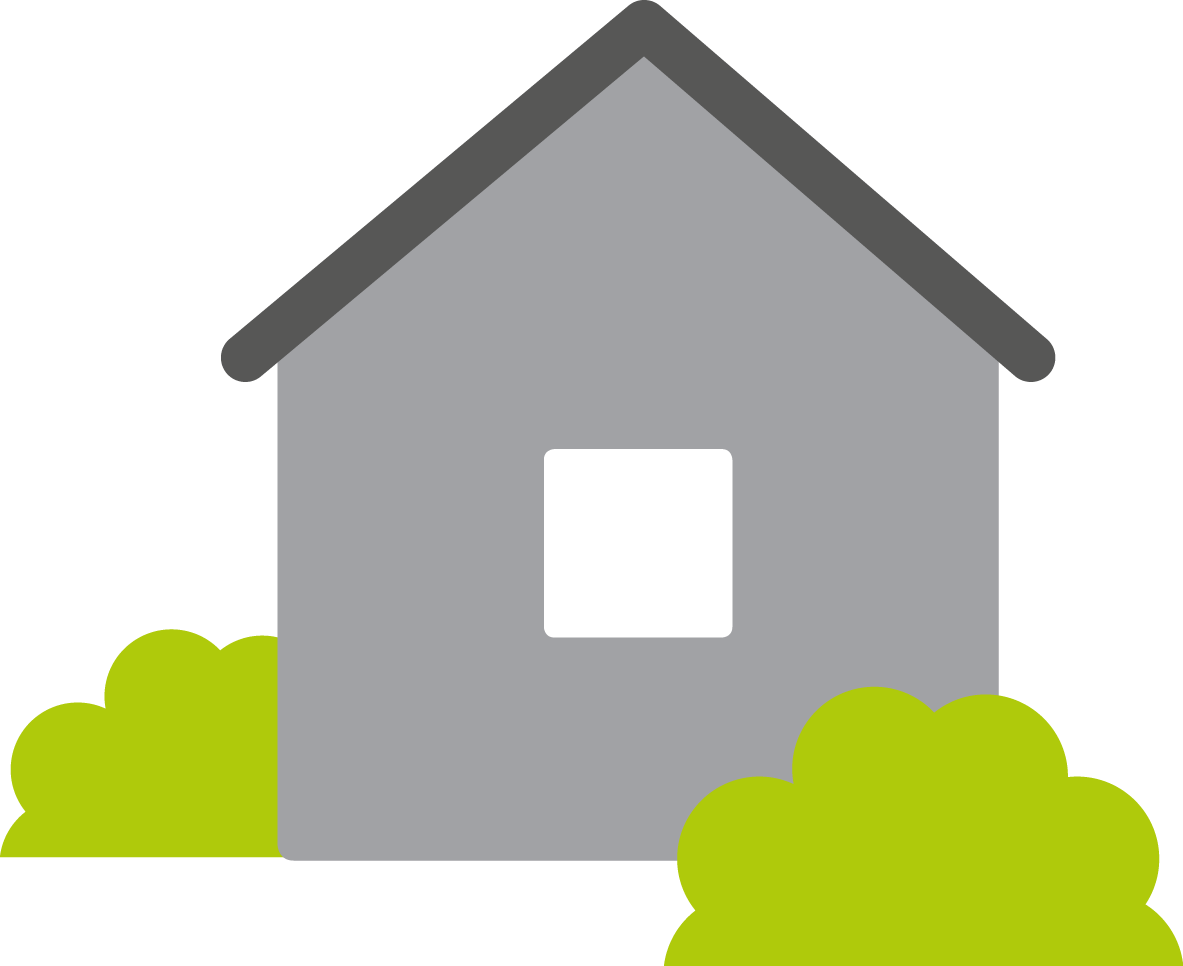 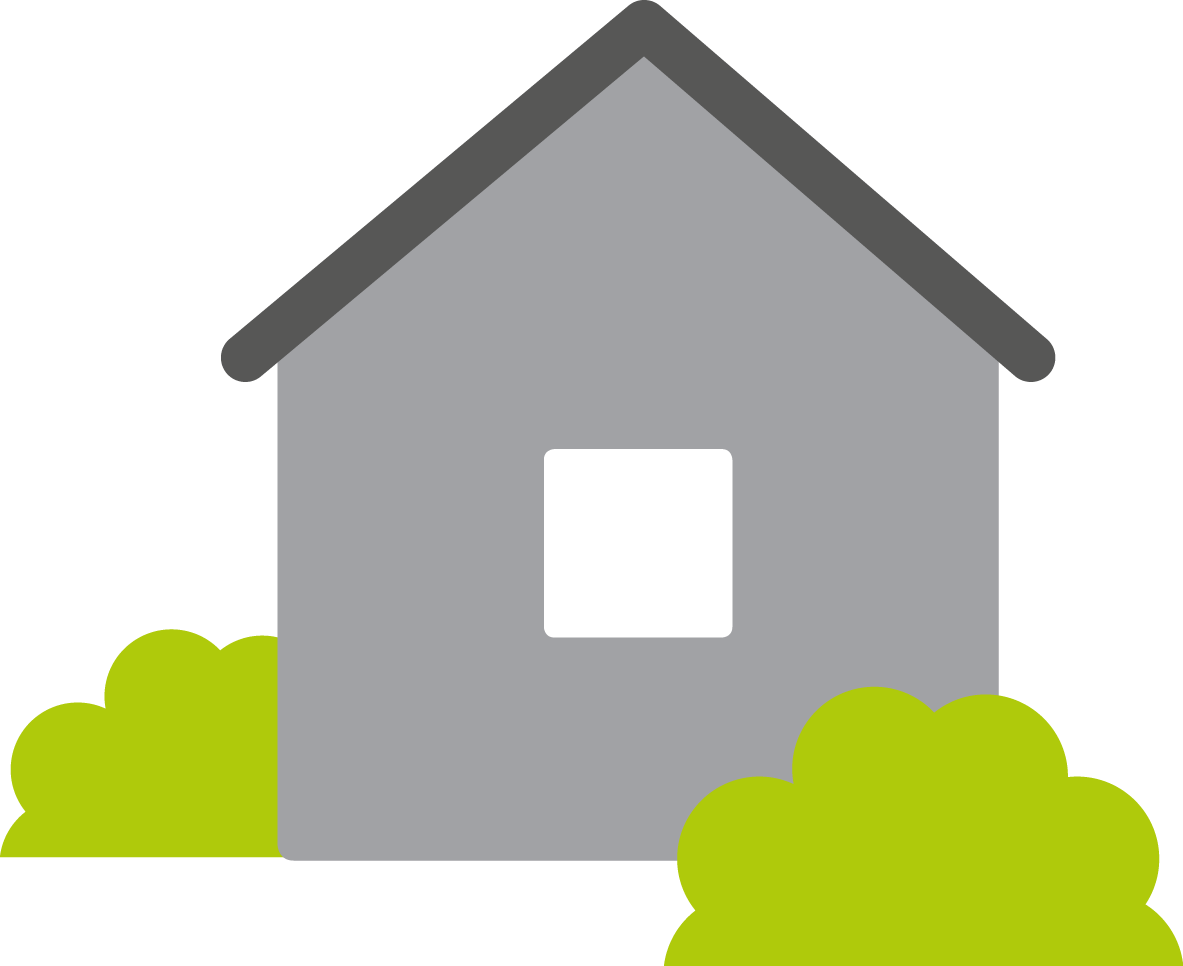 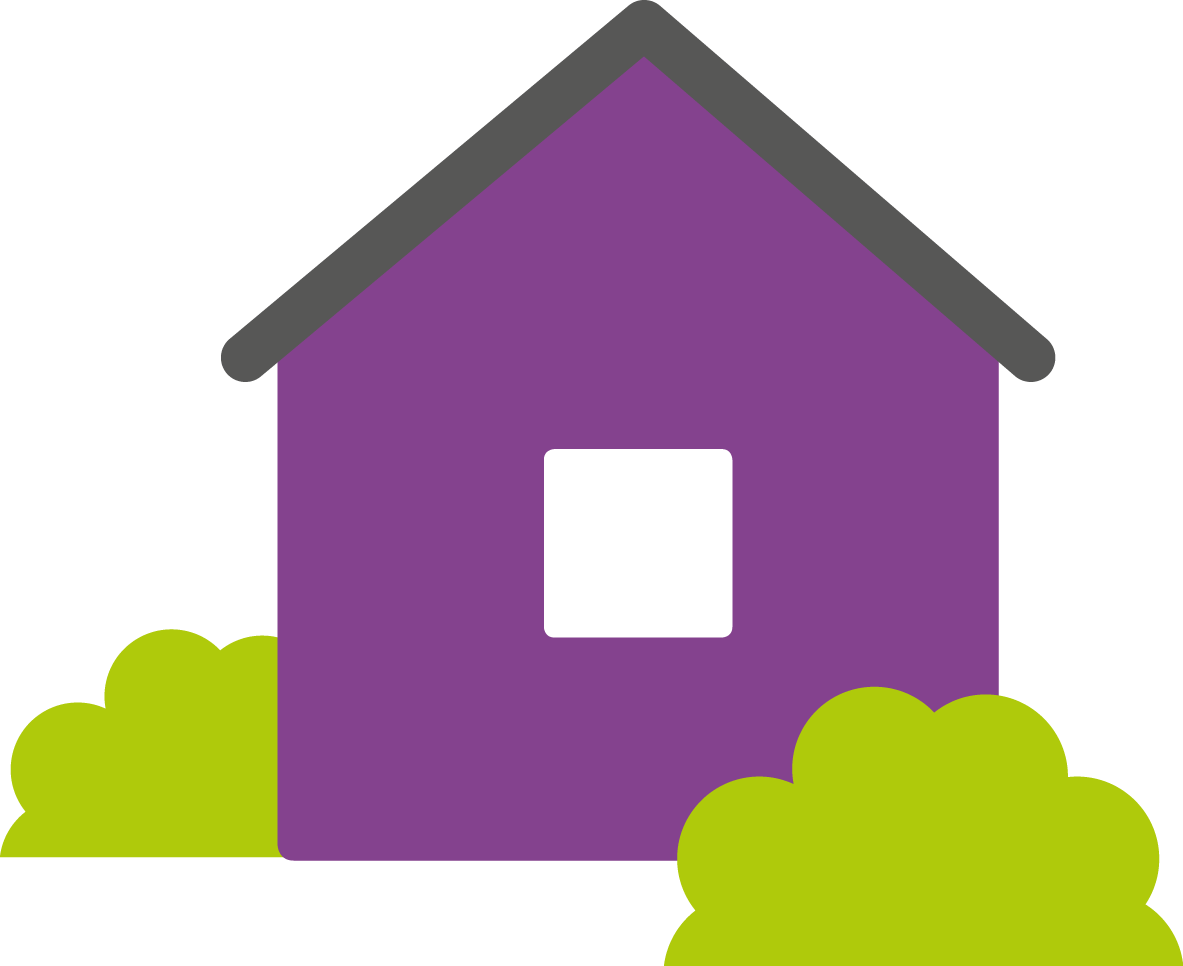 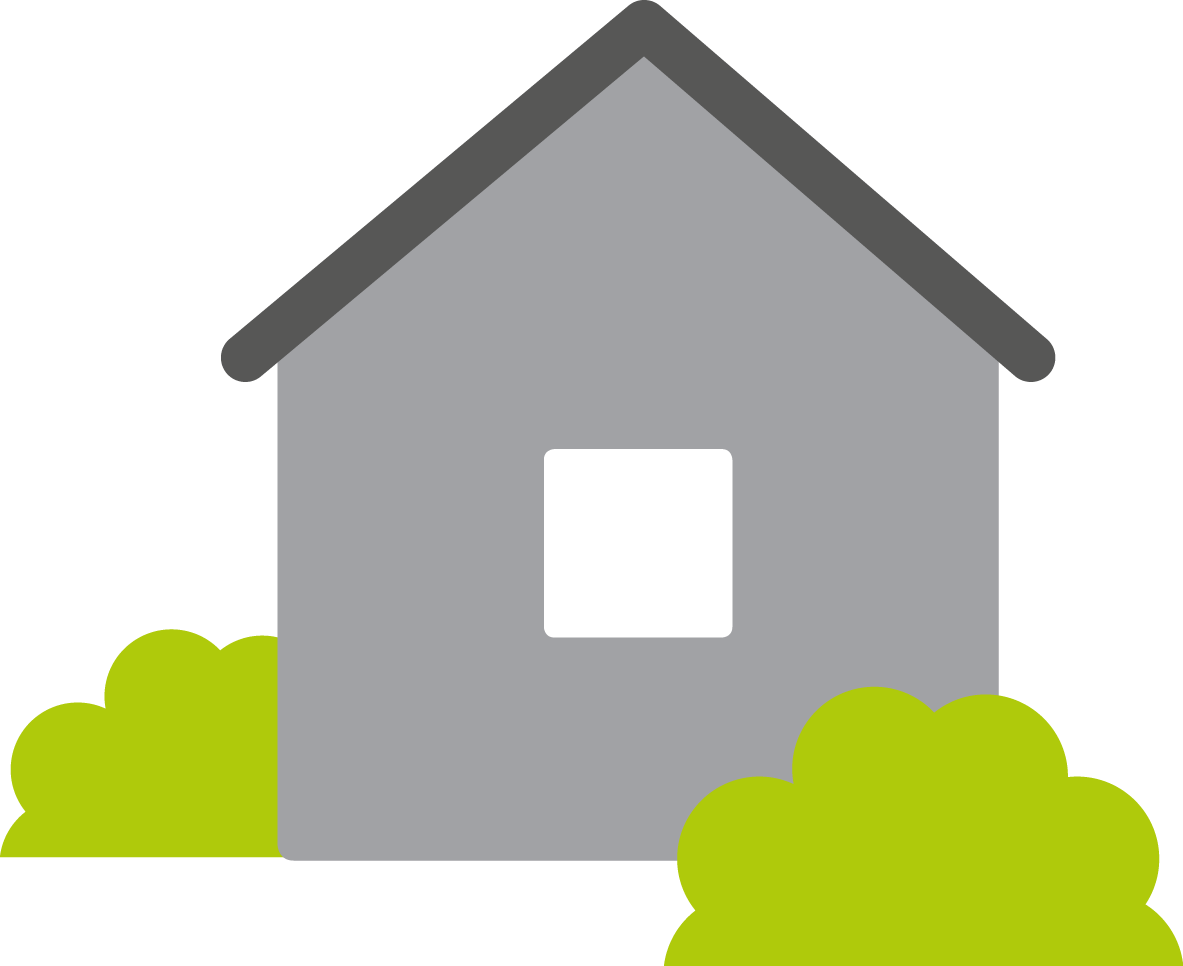 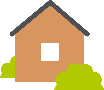 Mielen-terveys
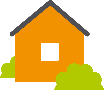 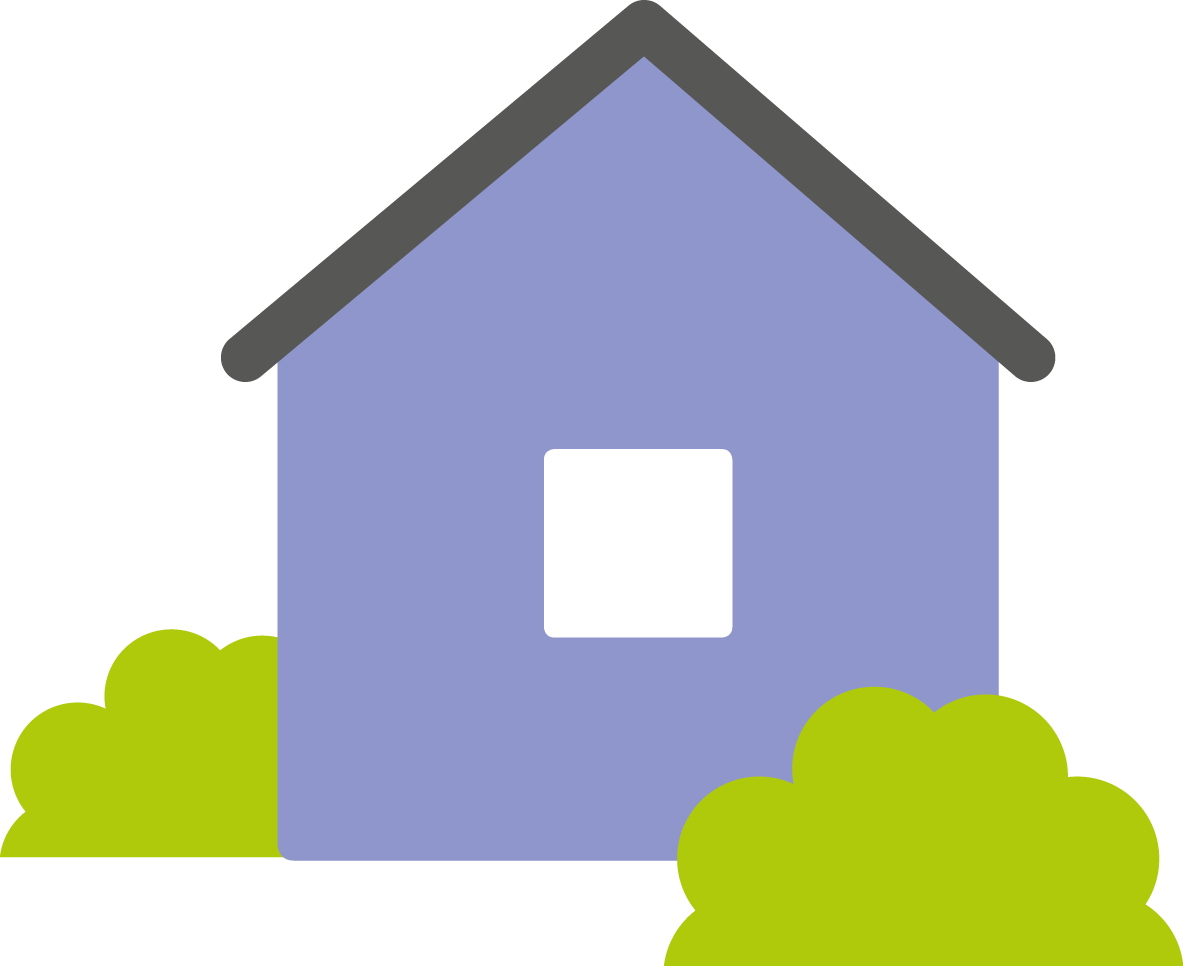 Kuulo
Päivystys
Harvinais-sairaudet
Vertais
Lääke
Nivel
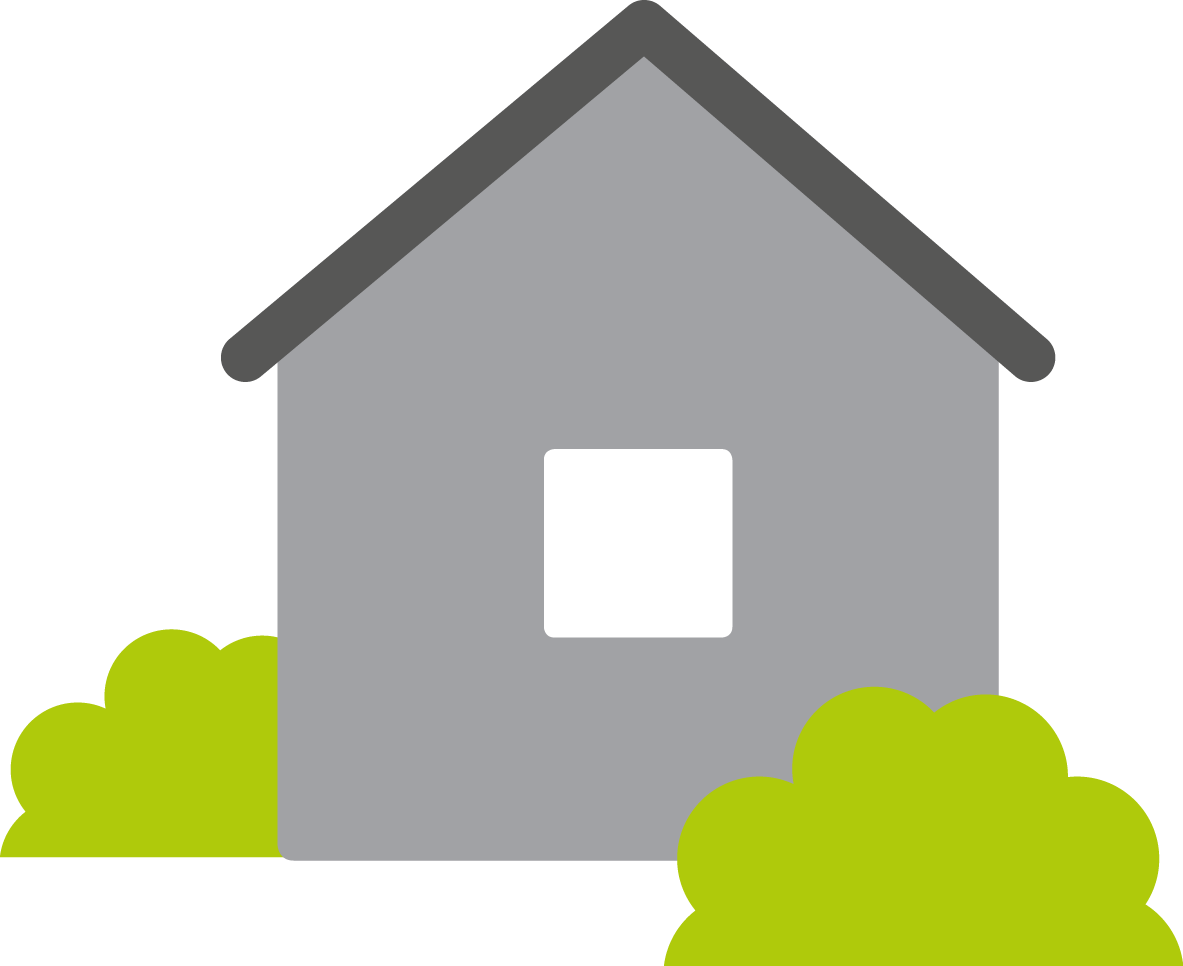 Kuntoutu-minen
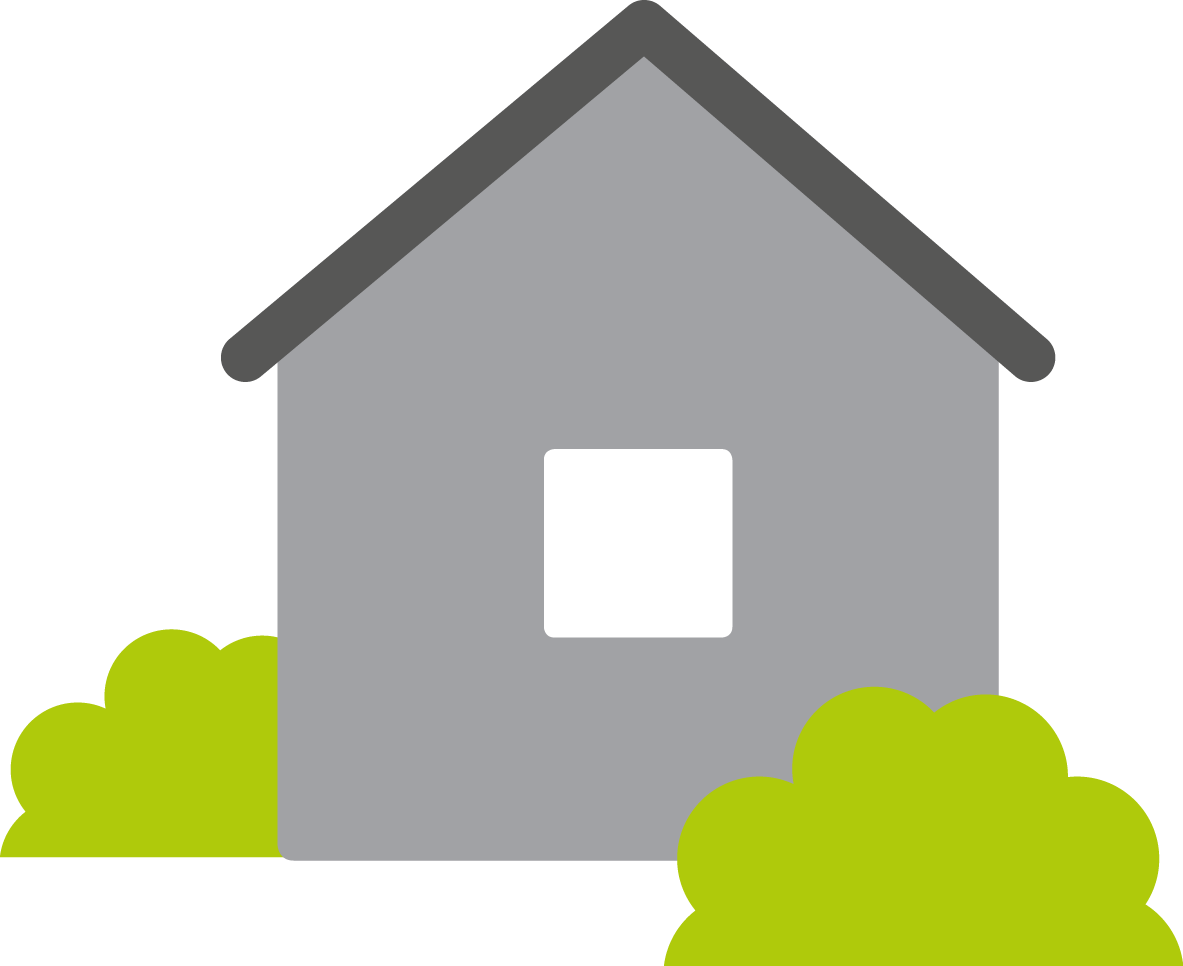 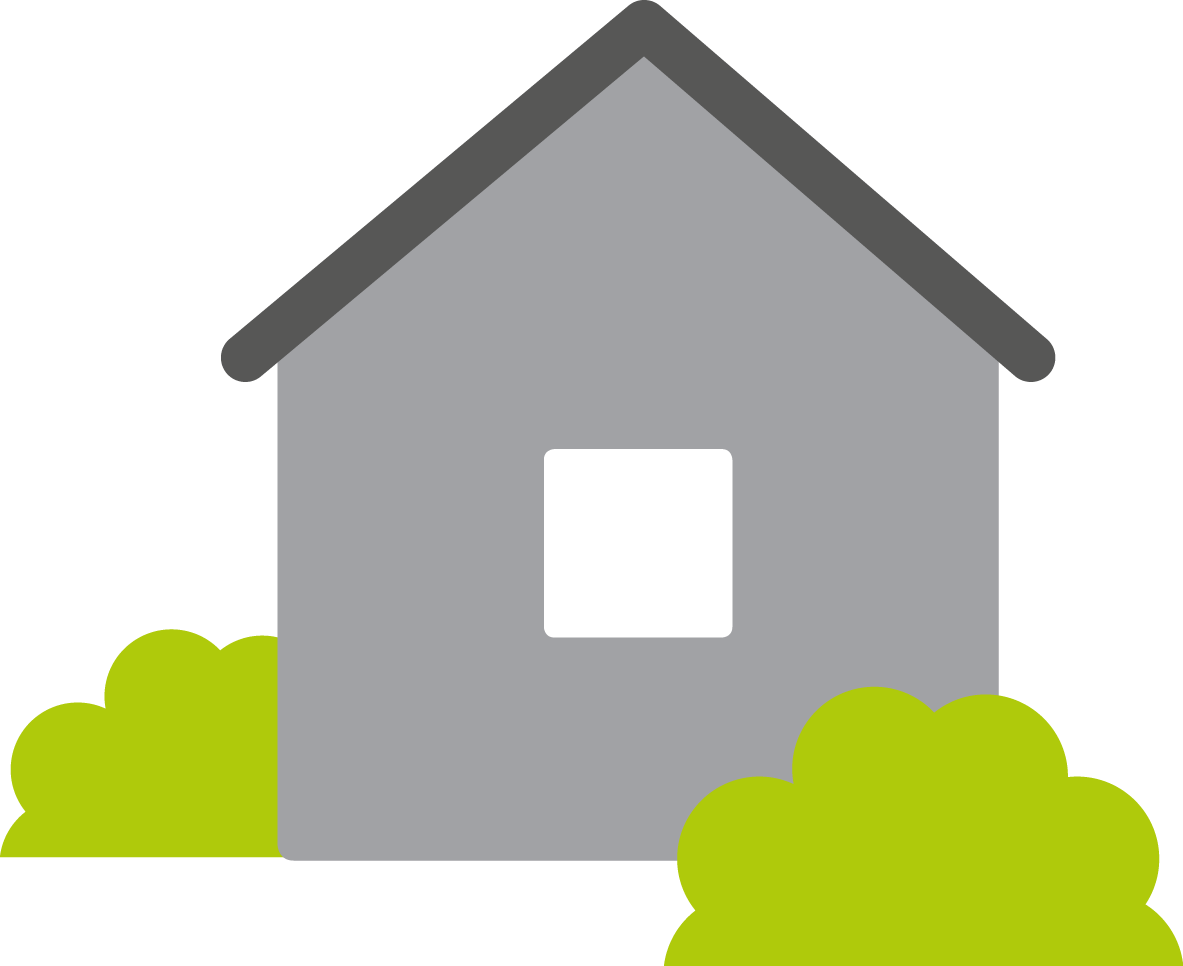 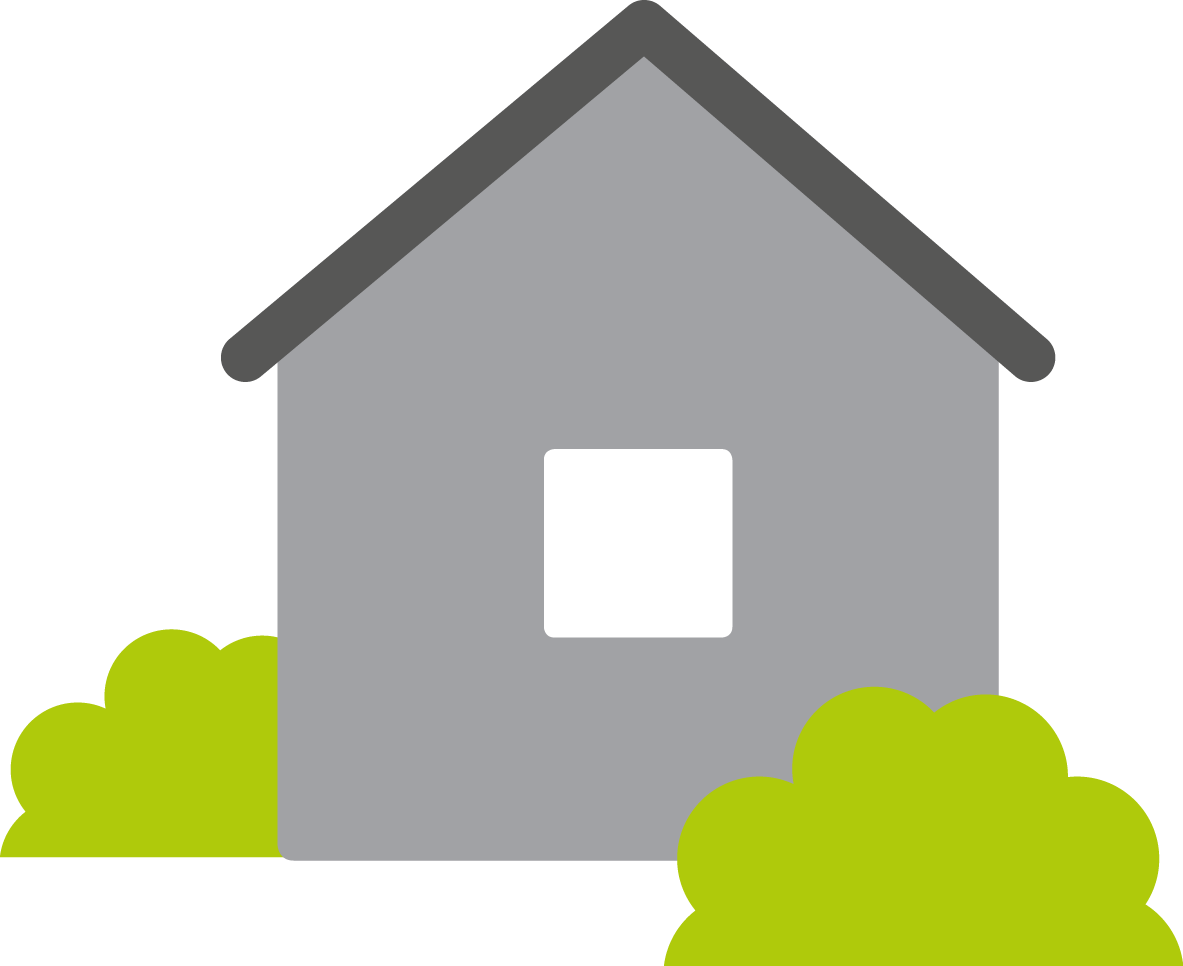 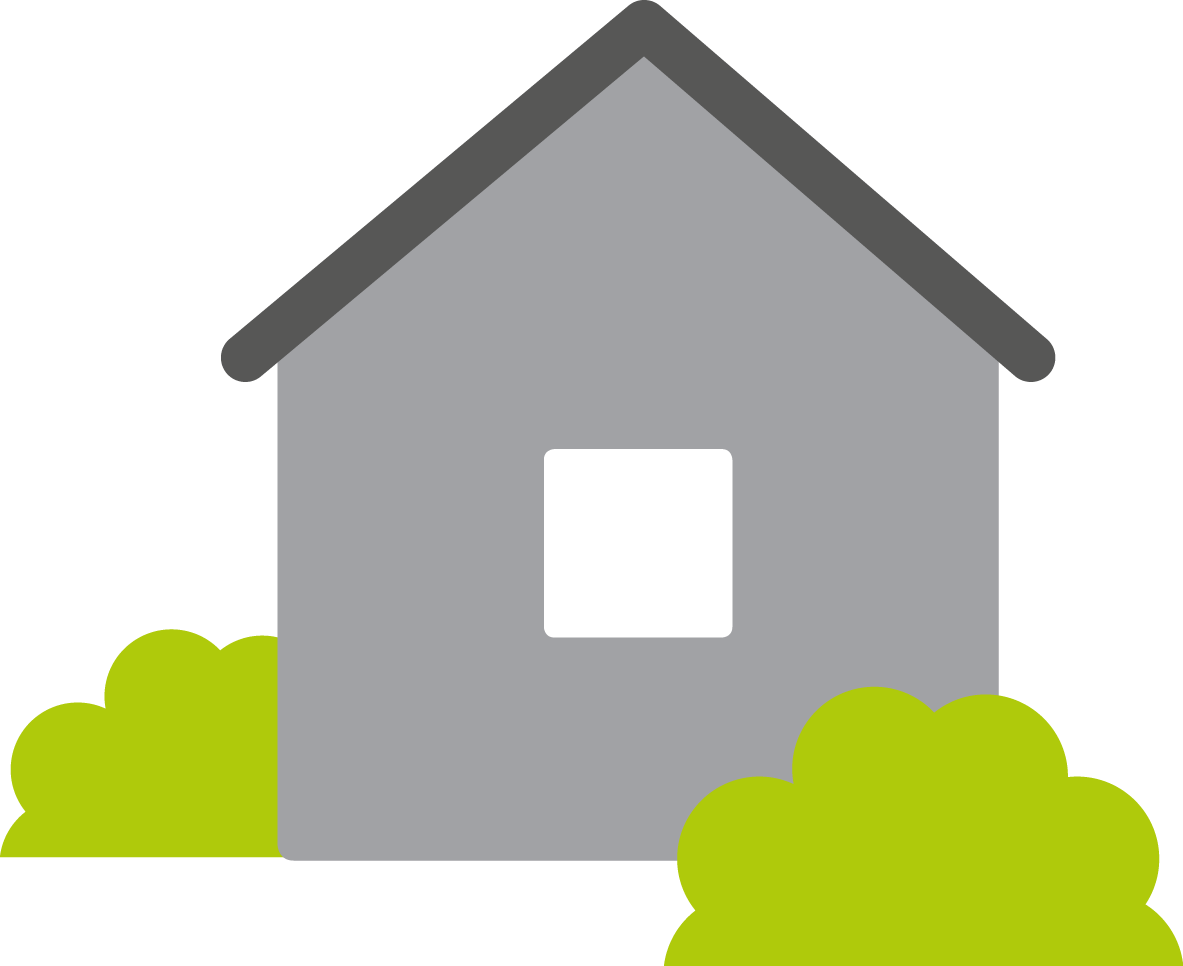 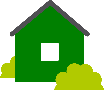 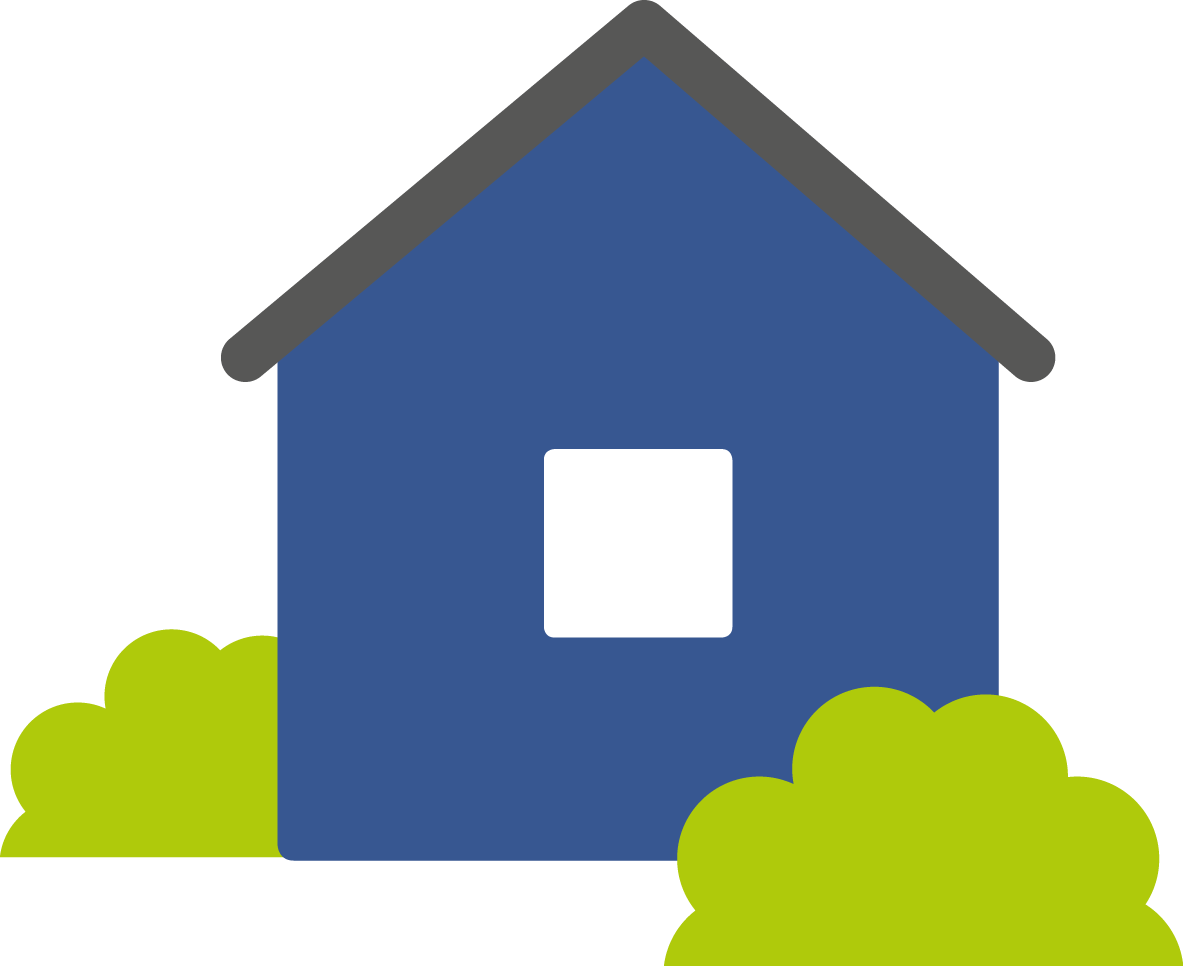 Yhteensä yli 30 taloa
Mies
Silmä
Terveyskylä platform
Helsingin Biopankki
Reuma
5/2017
2017
2018
2016
2009
epalveluiden kehittämisen kaari
PALVELUMME
 
NYT
 
TAVOITETILA


POTILASPOLUT

NYT
 
TAVOITETILA
Kehittämisprosessi
Monikanavaisesti saavutettavat palvelut
STRATEGISET
NÄKYMÄT
TAVOITTEET/
TULOKSET
Asiakkaiden jatkuva
osallistaminen
Tutkimus
Validointi, jatkuva kehittäminen
Asiakaslähtöisyys
Potilas-
ryhmät
Henkilöstön osallistaminen

Moniammatilliset työryhmät
LEANAUS TOIMINNAN MUUTOS
Vaikuttavaa hoitoa
Luotettava, kiinnostava palvelusisältö
Asiakas- tarpeet
Tekninen arkkitehtuuri
Palveluarkkitehtuuri
Muutokset
ympäristössä
Kilpailukykyiset palvelut
ÄLYKKÄÄT JA KEHITTYVÄT PALVELUT
BigData
analytiikka
BigData
sovellukset
BigData
integraatiot
BigData
hallinta
Ennustava analytiikka perustuen potilaskertomukseen, tutkimukseen, hoitomerkintöihin ja reaaliaikaiseen mittaustietoon
Hoitohenkilöstön yhteistyö ja hoidon laadun parantaminen
Tiedon hyödyntäminen
Potilaan sitouttaminen omien hoitotietojen tuottamiseen
Tietojen hallinta laadukkaasti ja kustannustehokkaasti
Mobiililaitteisen integrointi
Sensorit ja etälääketieteelliset mittalaitteet
Streaming (jatkuva mittaus) ja etädataseuranta
Hoitohenkilöstön, potilaan ja potilastietojärjestelmän yhdistäminen
Potilasdatan tietovaranto
Tavoitteena ovat jatkuvasti itseään parantavat palvelut. 
Palvelujen käyttöä ja vaikuttavuutta seurataan modernin massadata-analytiikan keinoin ja palvelupolkuja ja –rakenteita muutetaan sekä kehitetään jatkuvasti asiakkaiden käytöksen ja palvelujen vaikuttavuuden perusteella.
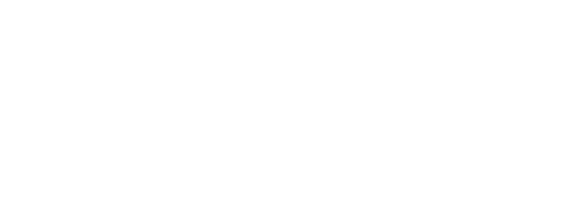 Onnistumisen edellytykset
Kansallisesti kaikille suomalaisille
Käyttäjät mukana suunnittelussa
Palvelu-muotoilu
Innovaatiot
Osaaminen
Skaalautuvuus
Modulaarisuus
Vaikuttavuus
Kyvykkyys
… ja TULEVAISUUDESSA
PALVELUMME NYT
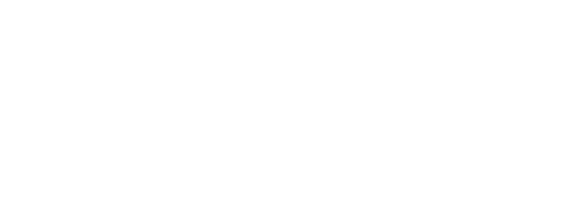 ”Kansalainen saa vaivoihinsa parhaan mahdollisen hoidon varallisuudestaan, asuinpaikastaan ja digiosaamisestaan riippumatta.”